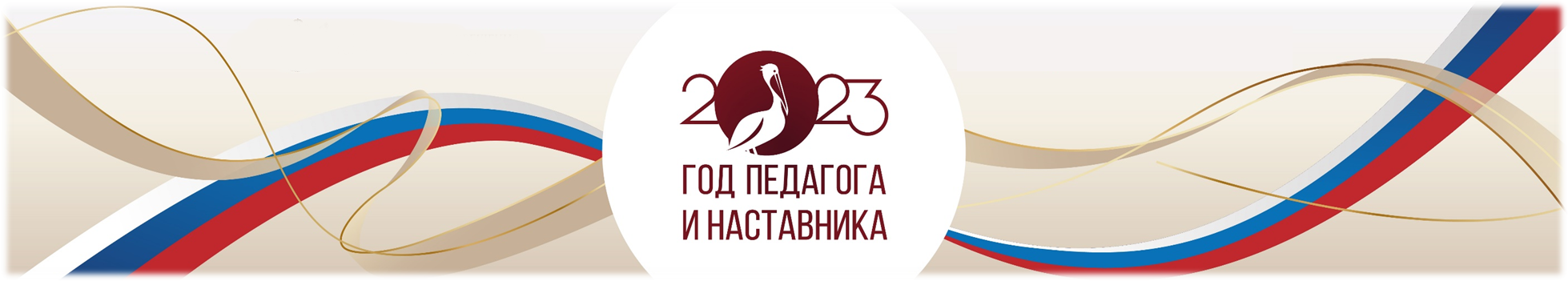 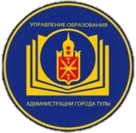 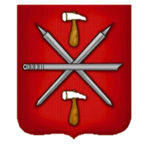 Семинар  «формирование гражданско-патриотической позиции обучающихся: социально-педагогические и культурологические аспекты»
Формирование гражданской позиции и социальной ответственности через организацию добровольческой деятельности обучающихся
ФОМИНА Галина Сергеевна, 
и.о. заместителя директора по ВР 
МБОУ «ЦО № 52 им. В.В. Лапина»
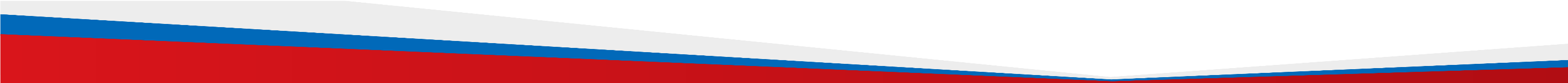 29 ноября 2023 года
Рабочая программа воспитания содержит элементы добровольческой деятельности в следующих модулях:
«Классное руководство»            «Ключевые общешкольные дела»              «Детские общественные объединения»
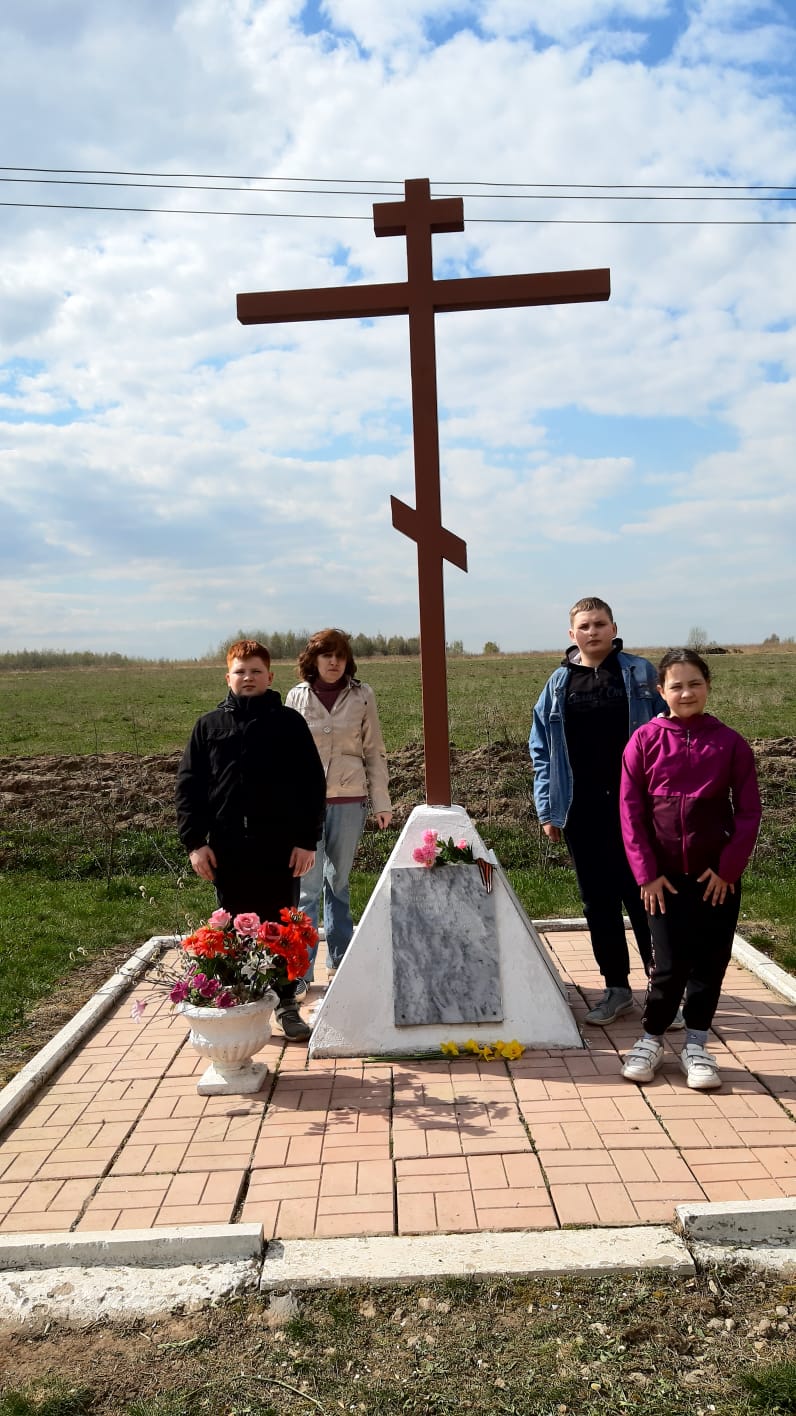 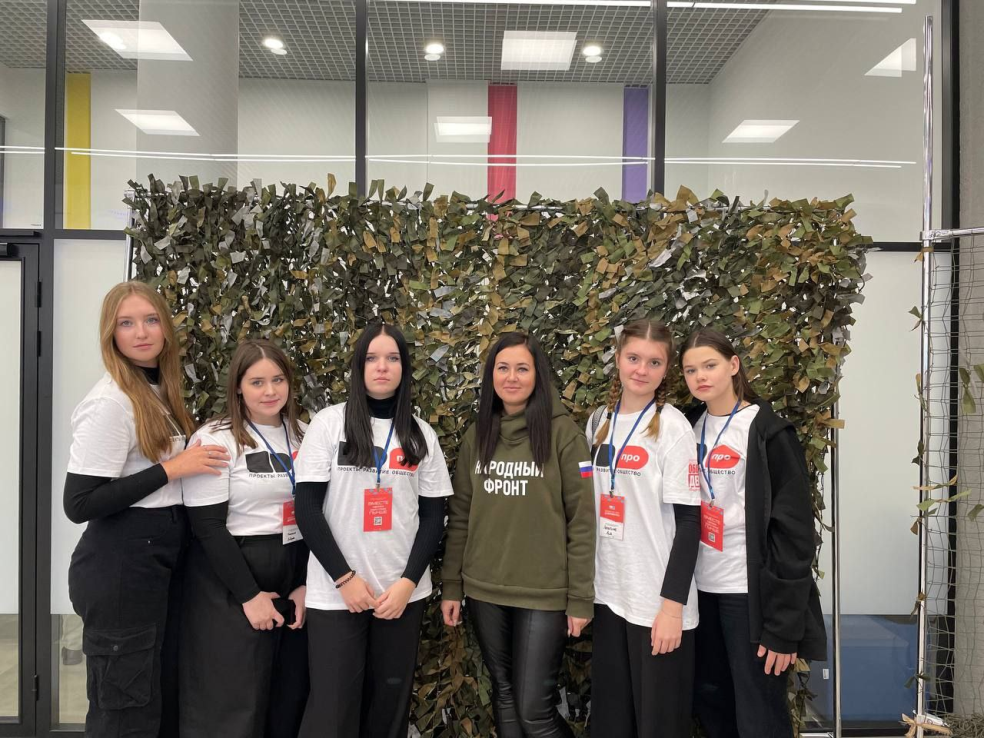 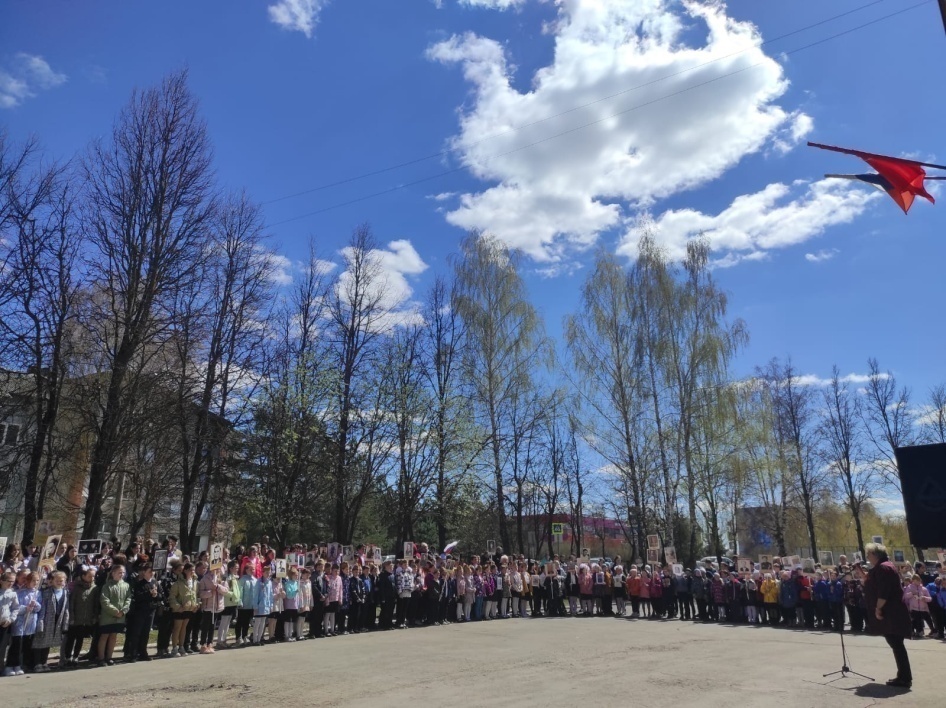 ВНЕШНИЕ УСЛОВИЯ РЕАЛИЗАЦИИ РАБОЧЕЙ ПРОГРАММЫ ВОСПИТАНИЯ
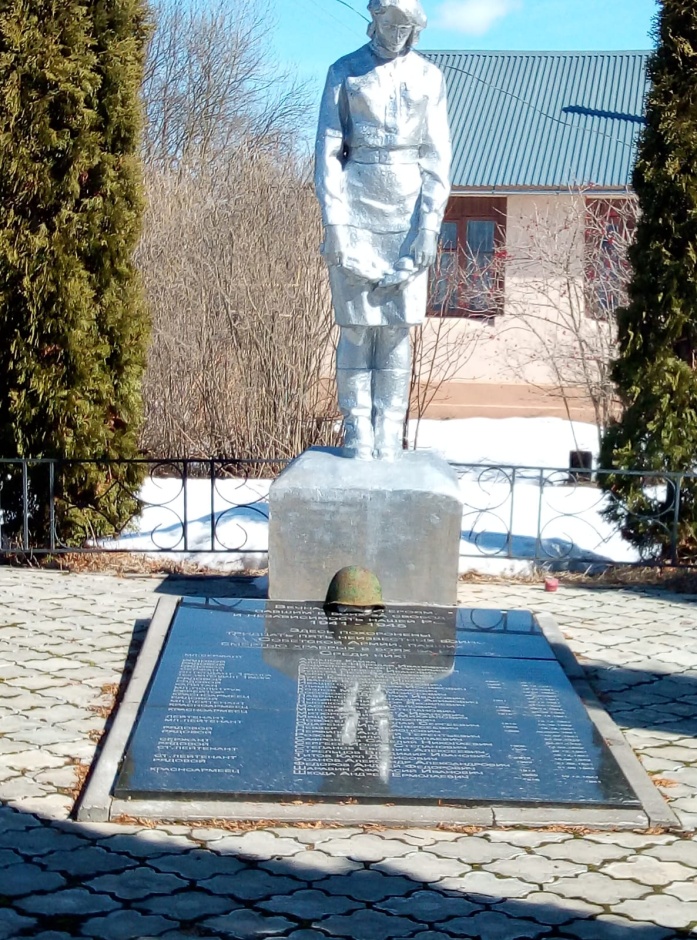 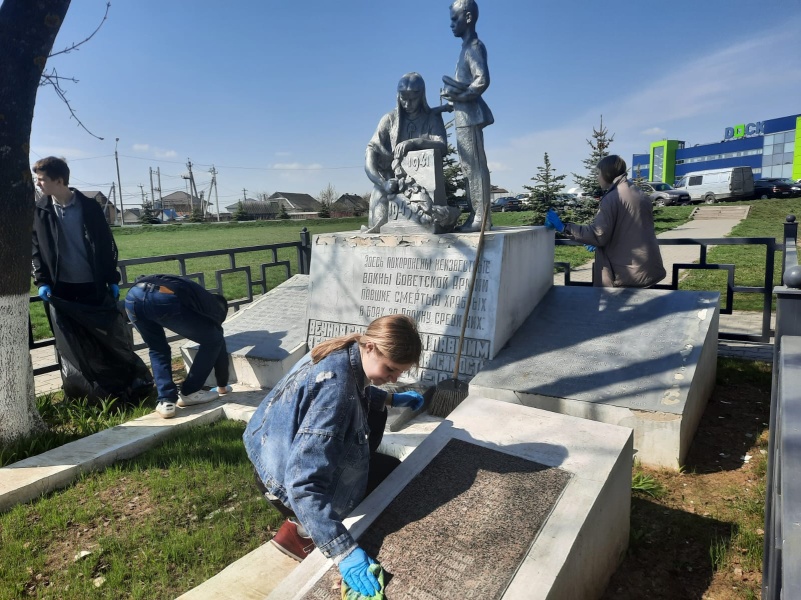 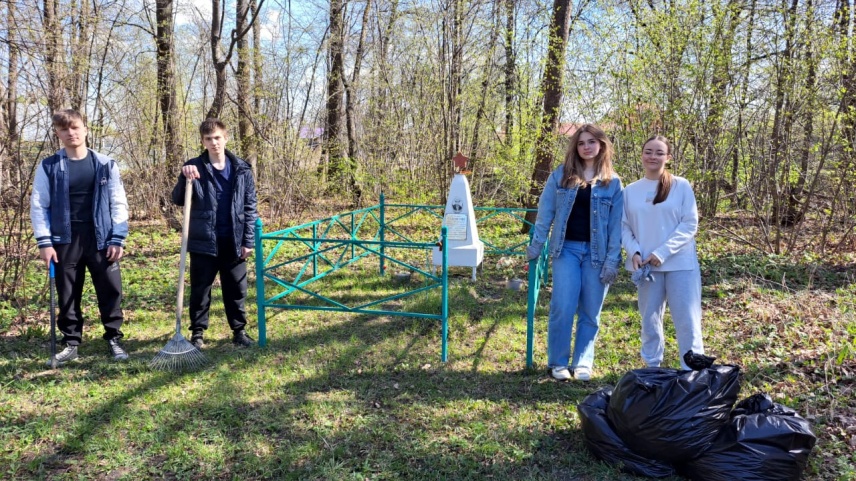 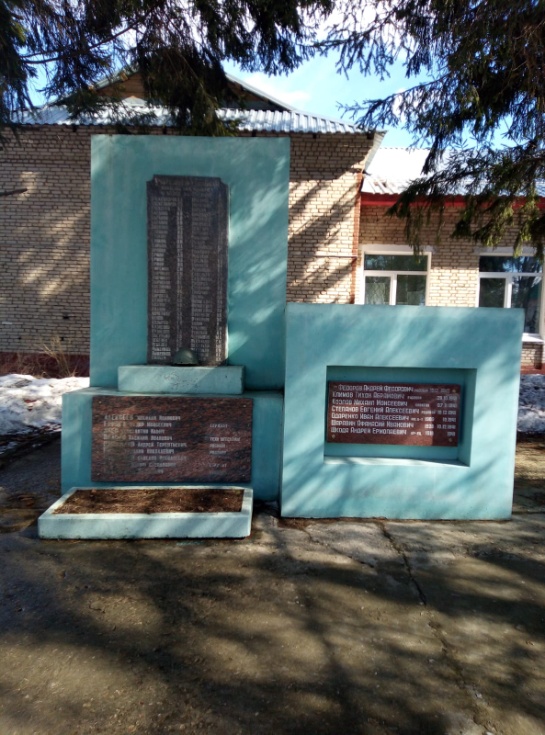 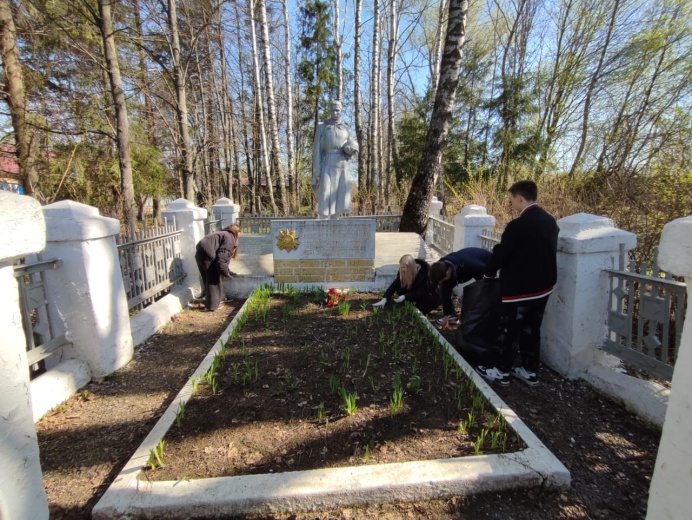 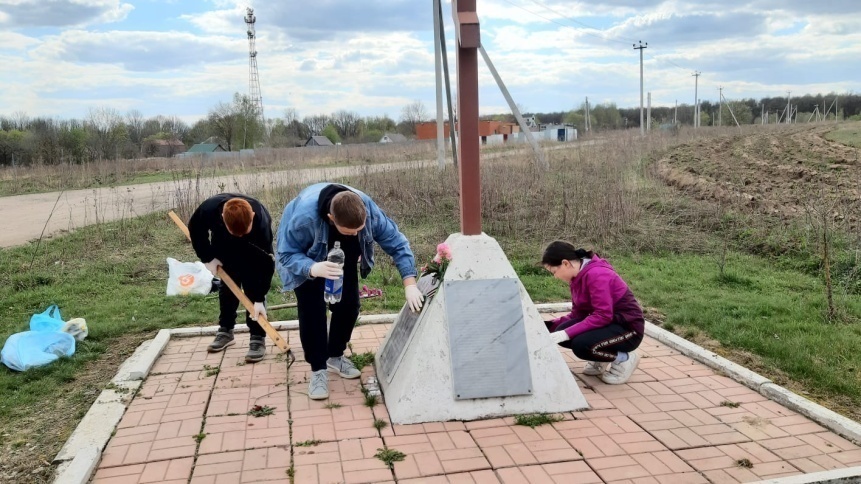 ВНЕШНИЕ УСЛОВИЯ РЕАЛИЗАЦИИ РАБОЧЕЙ ПРОГРАММЫ ВОСПИТАНИЯ
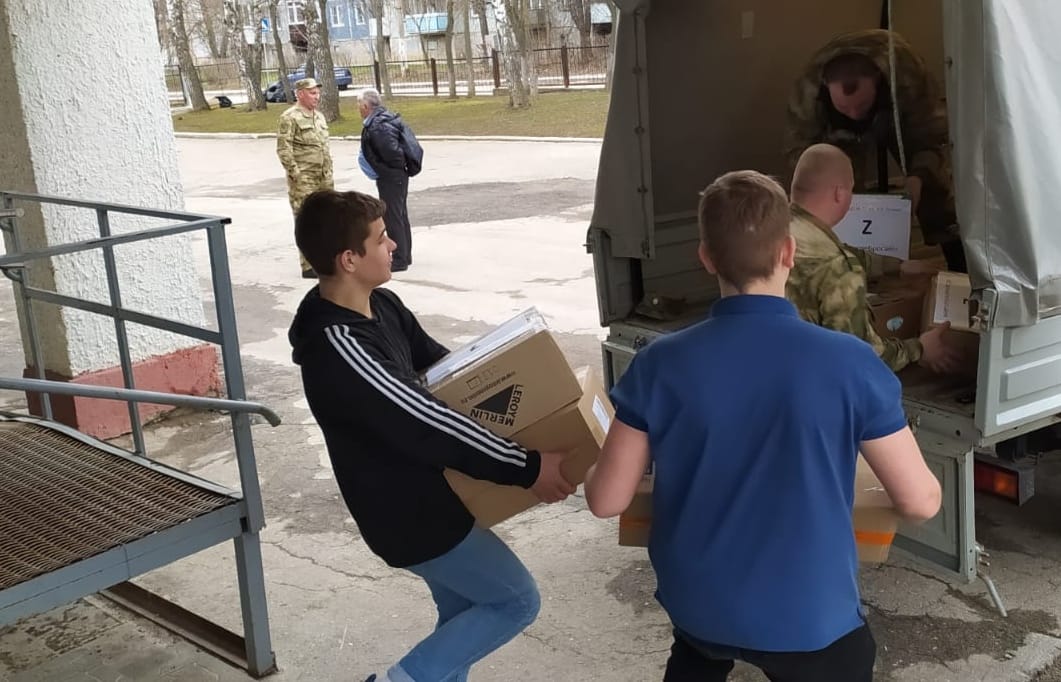 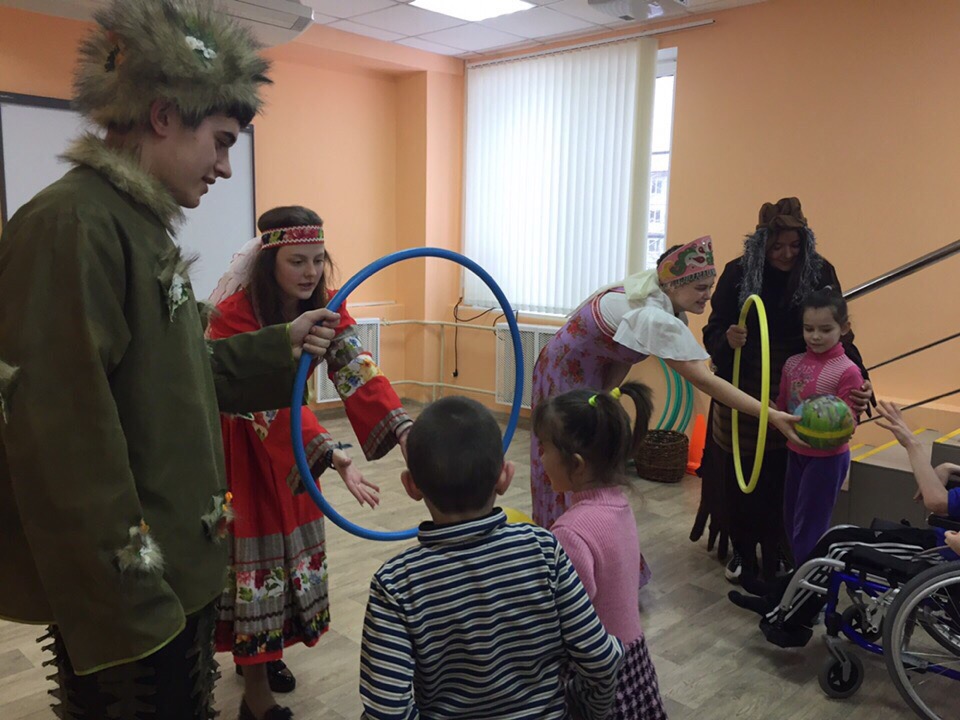 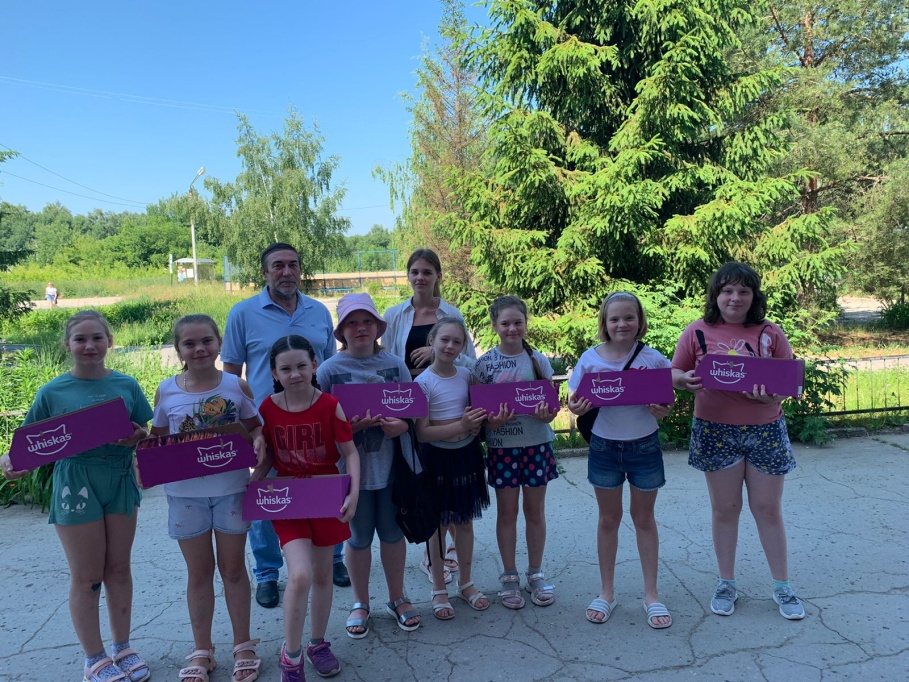 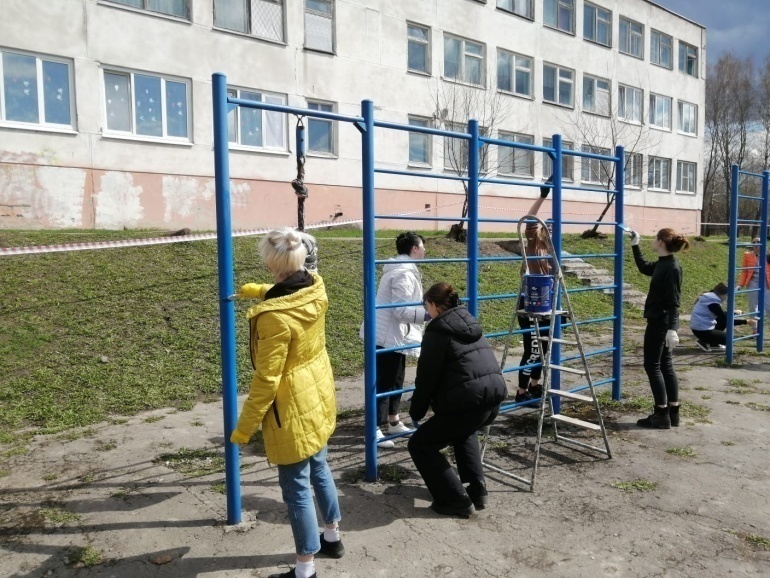 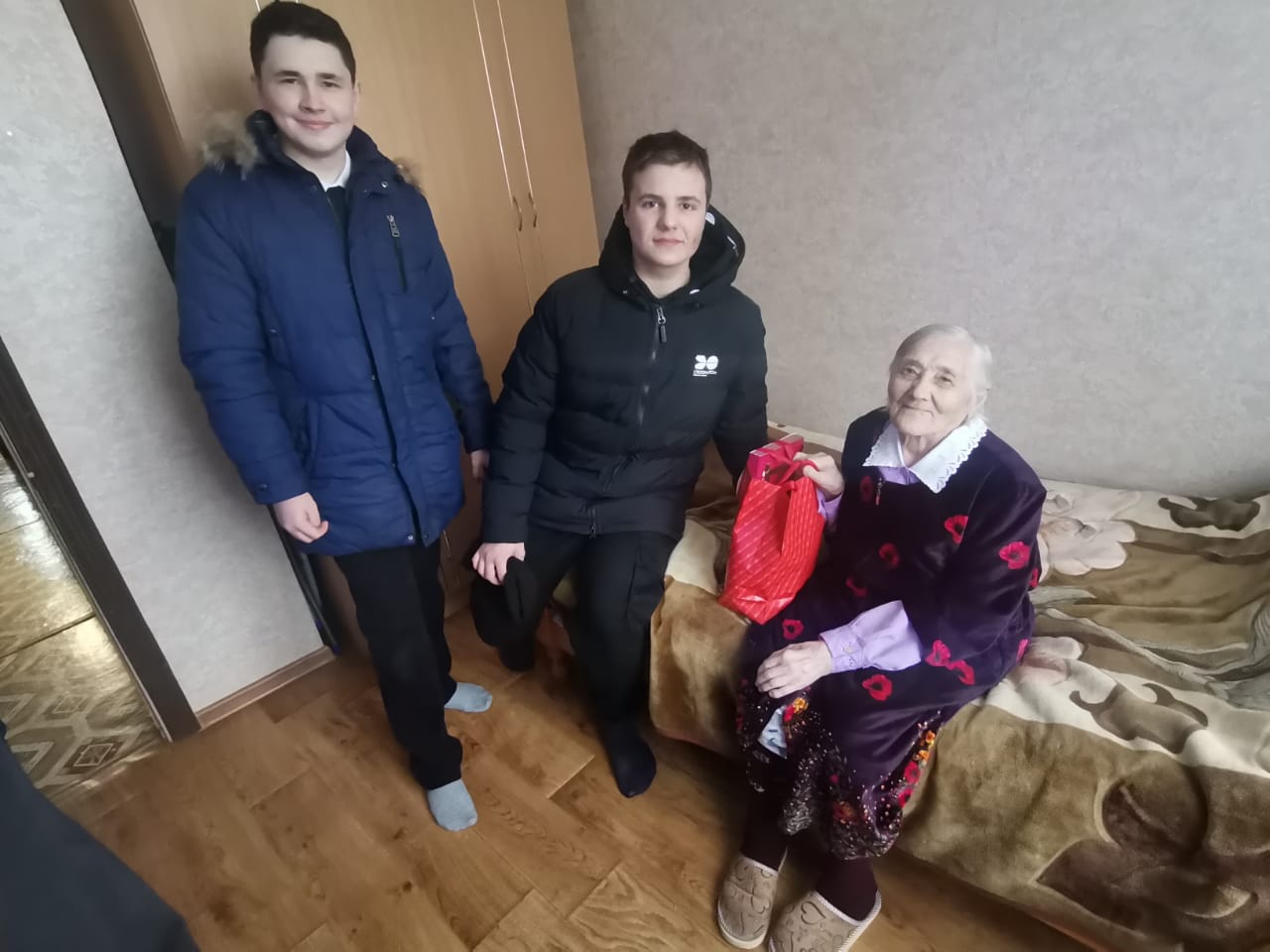 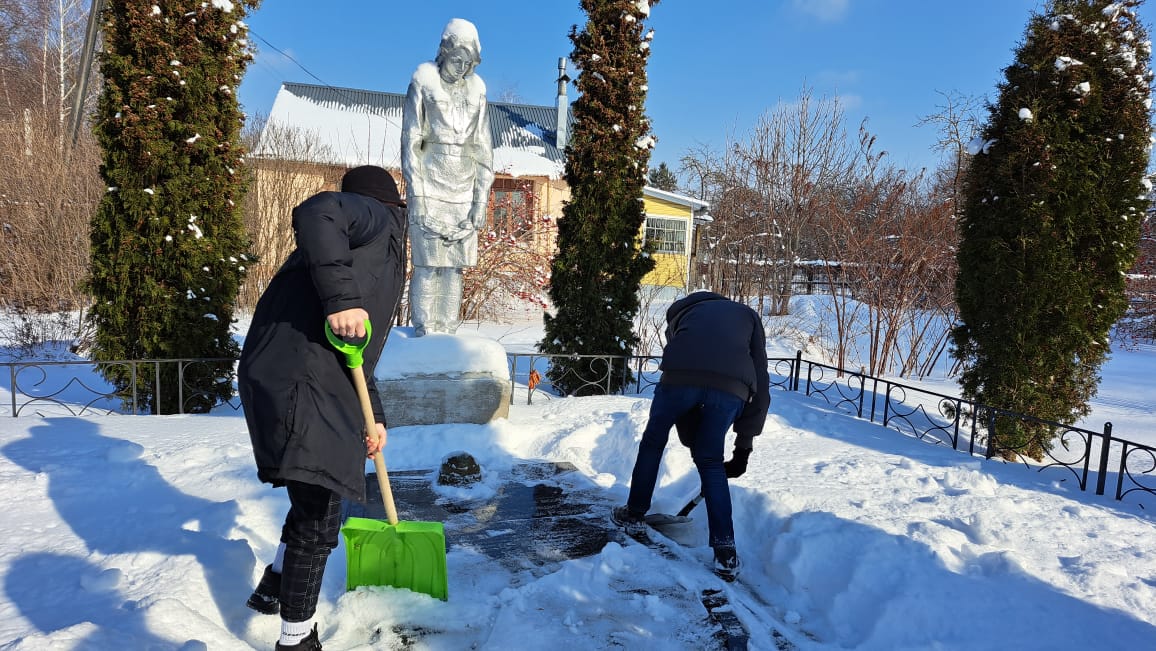 ПЕРВЫЕ «ЭФФЕКТЫ»  ОТ АКЦИИ  «ВСЕ ДЛЯ ПОБЕДЫ»
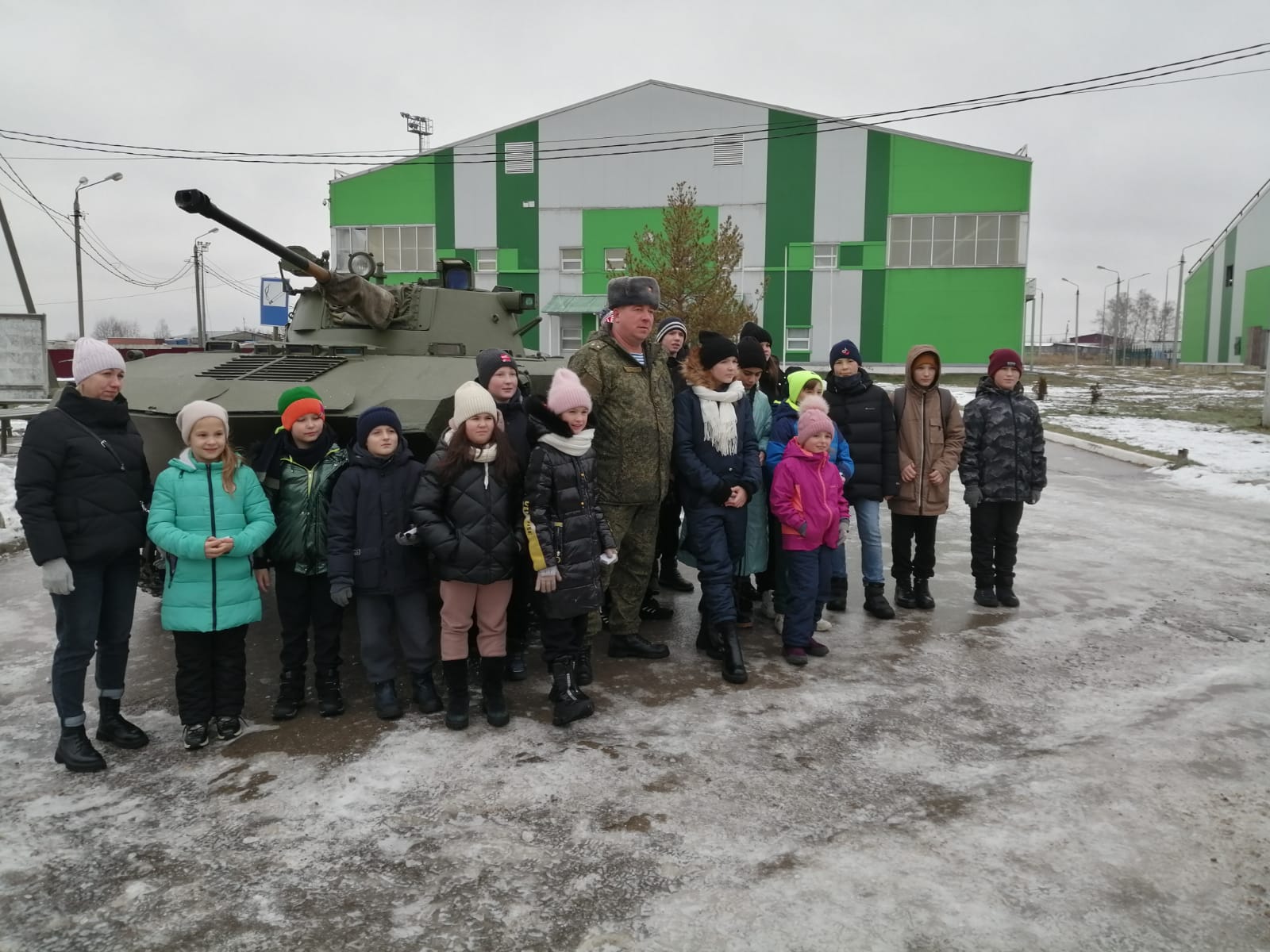 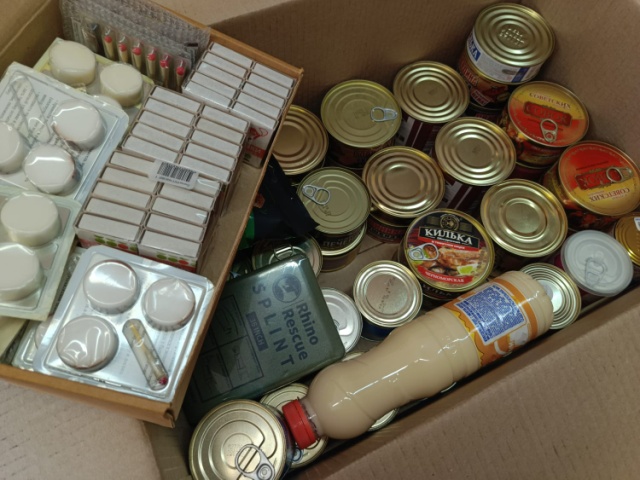 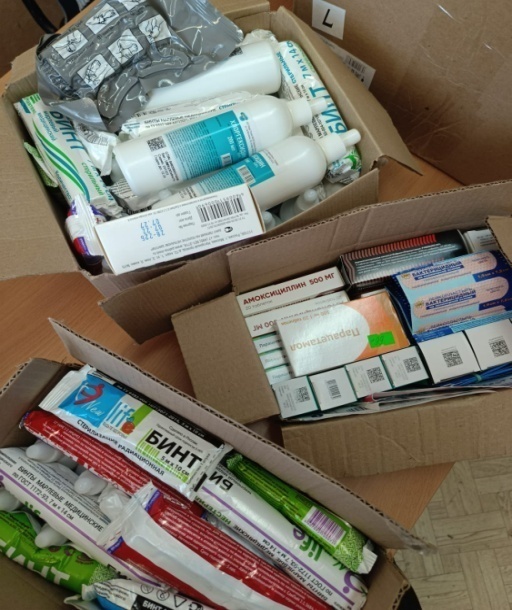 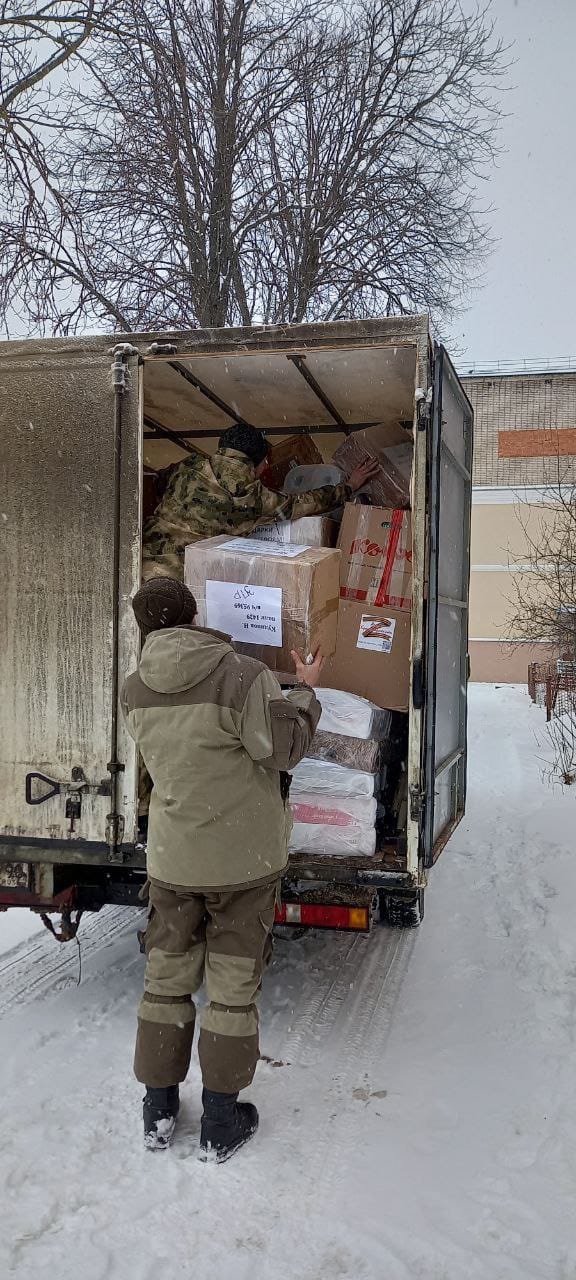 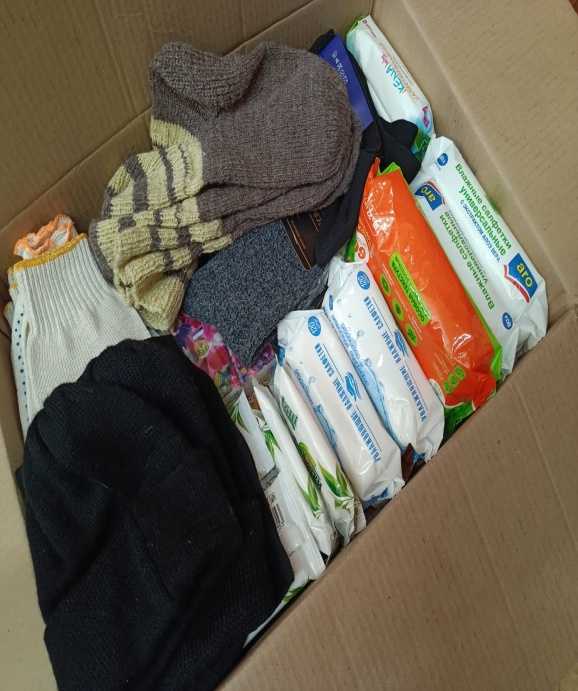 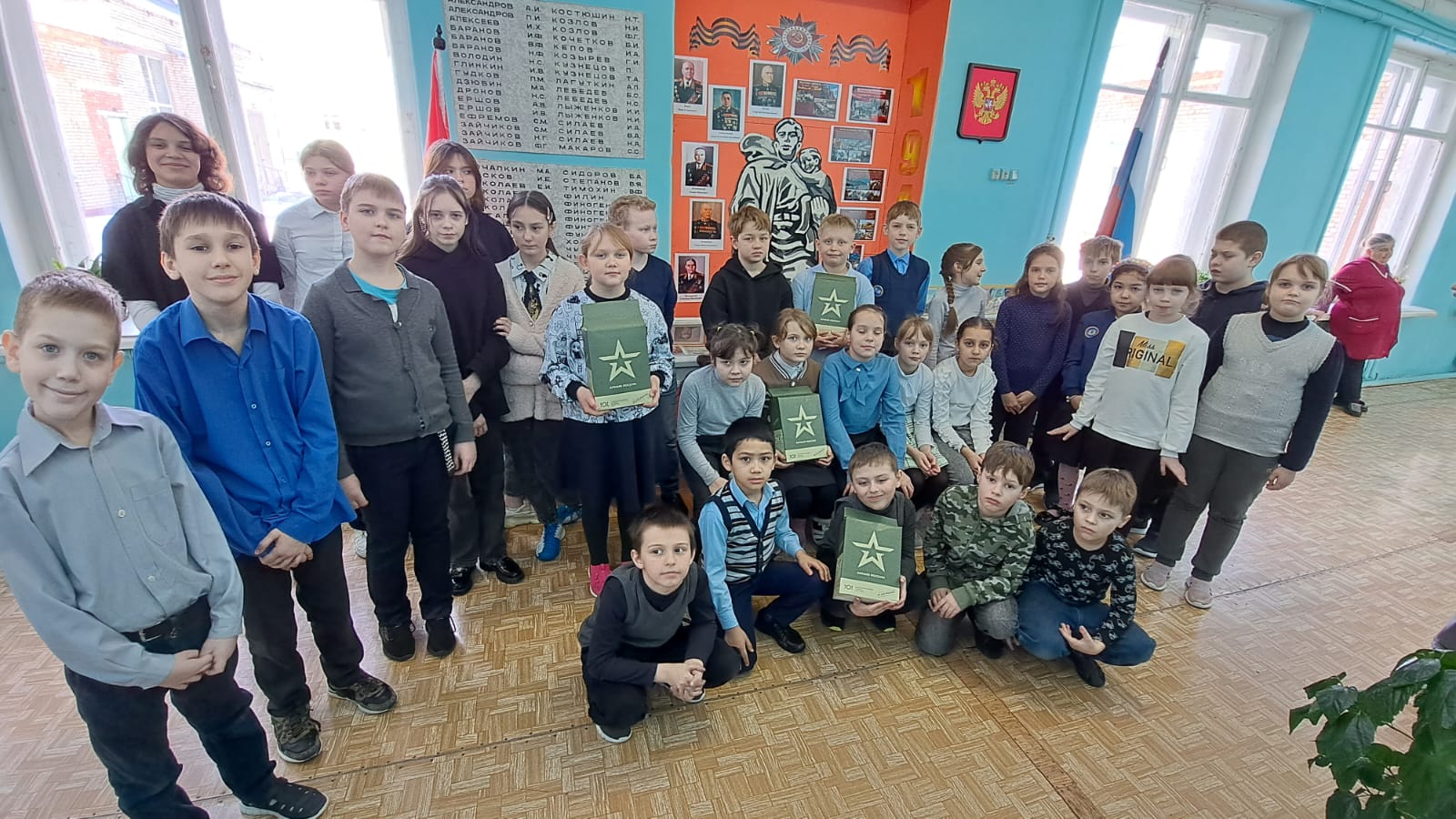 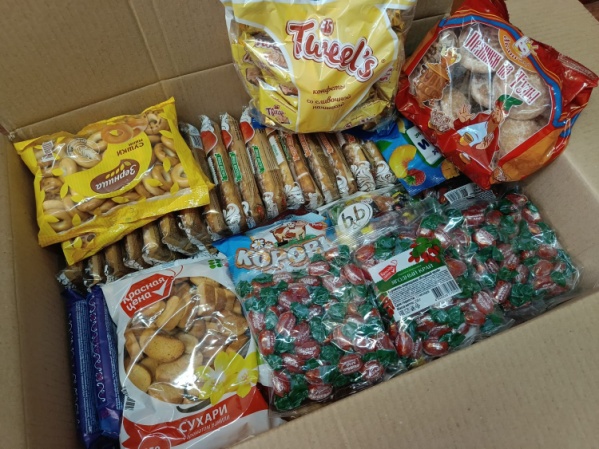 ОРГАНИЗОВАЛИ ПЛЕТЕНИЕ СЕТЕЙ ВОЛОНТЕРЫ ГРУППЫ «ПЛЕТЕМ.71»
Плетение сетей началось  уже 2 июня, планировалось сначала ограничиться пришкольным лагерем:
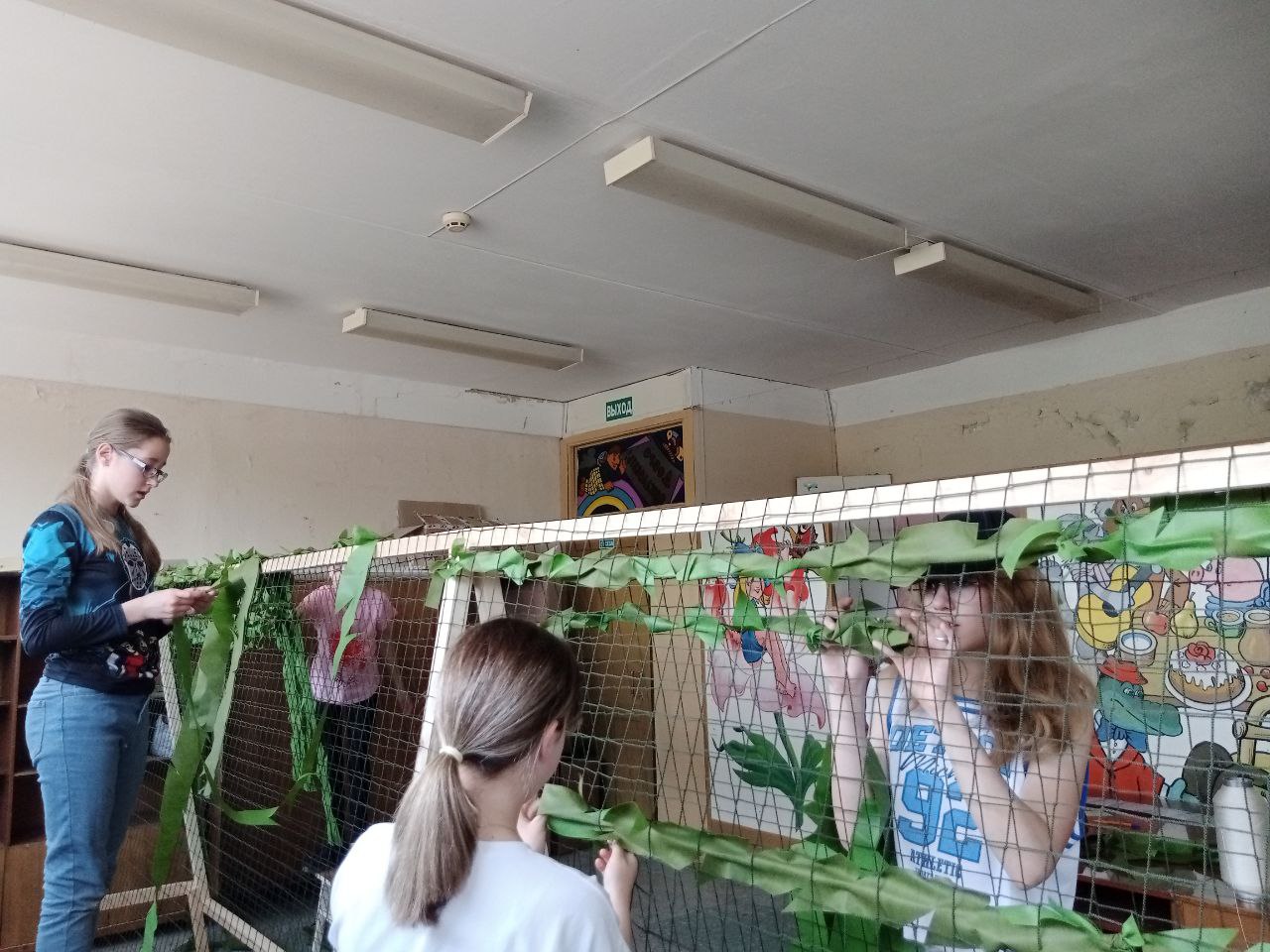 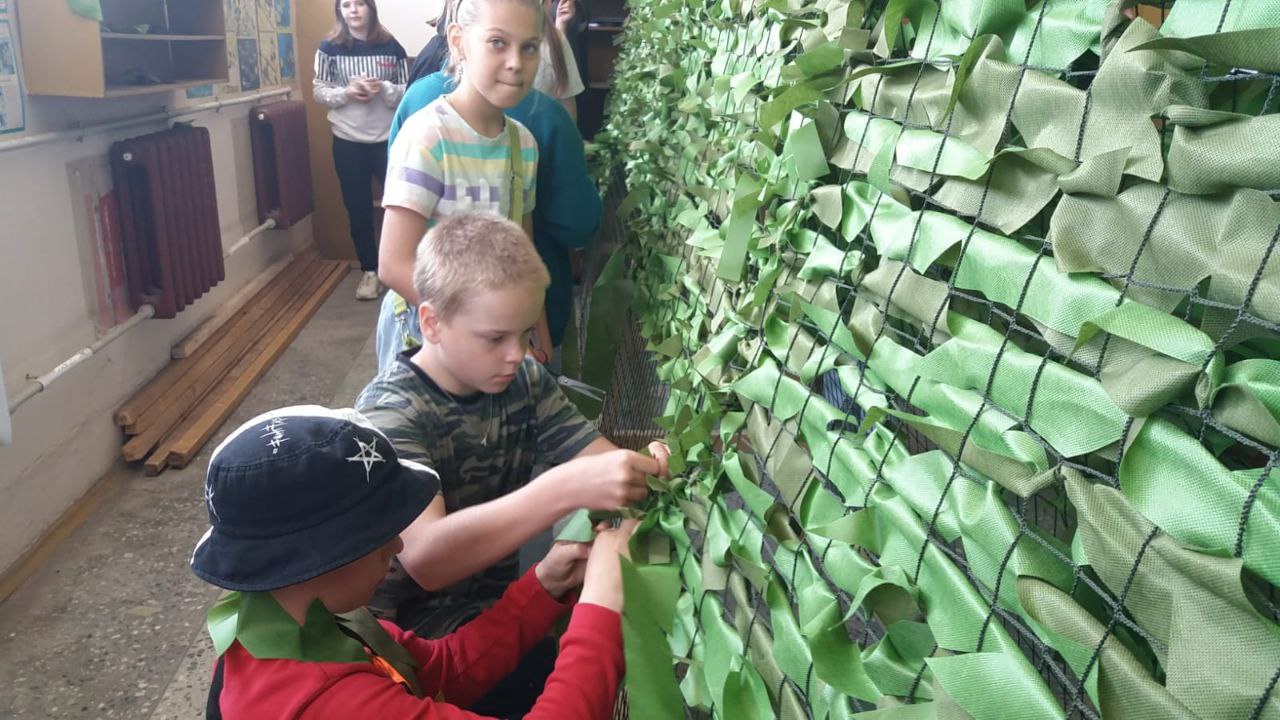 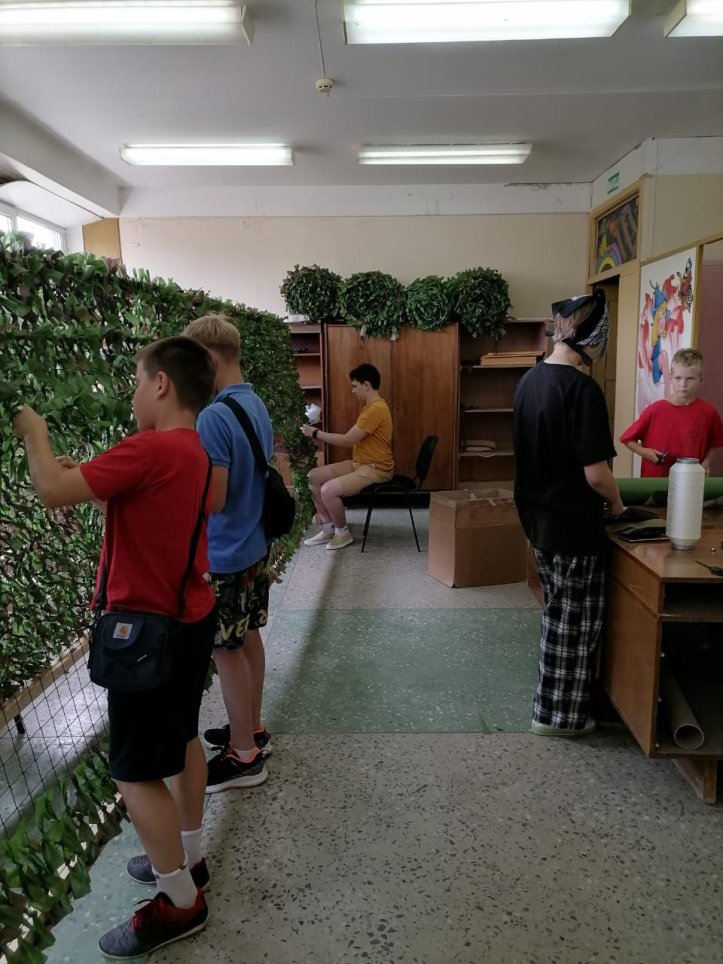 СЕГОДНЯ РАБОТА ПО ПОДДЕРЖКЕ СВО НЕ ТОЛЬКО ИМЕЕТ РЕГУЛЯРНЫЙ ХАРАКТЕР, НО И ДЕЛИТСЯ НА НАПРАВЛЕНИЯ:
«Плетём для  СВОих»                 «Все для фронта, всё для победы»                      «Тепло родного дома»
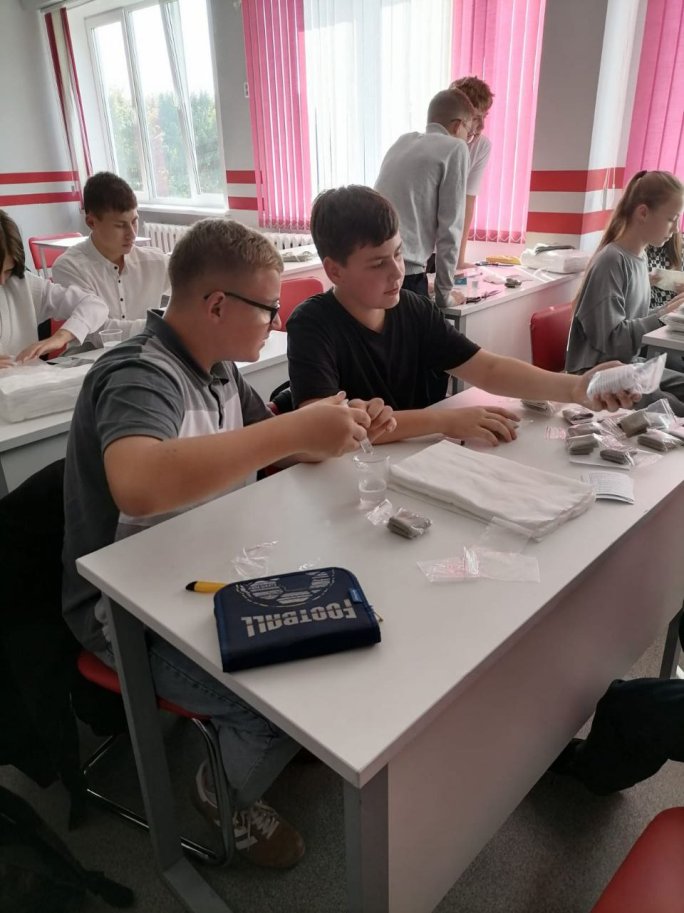 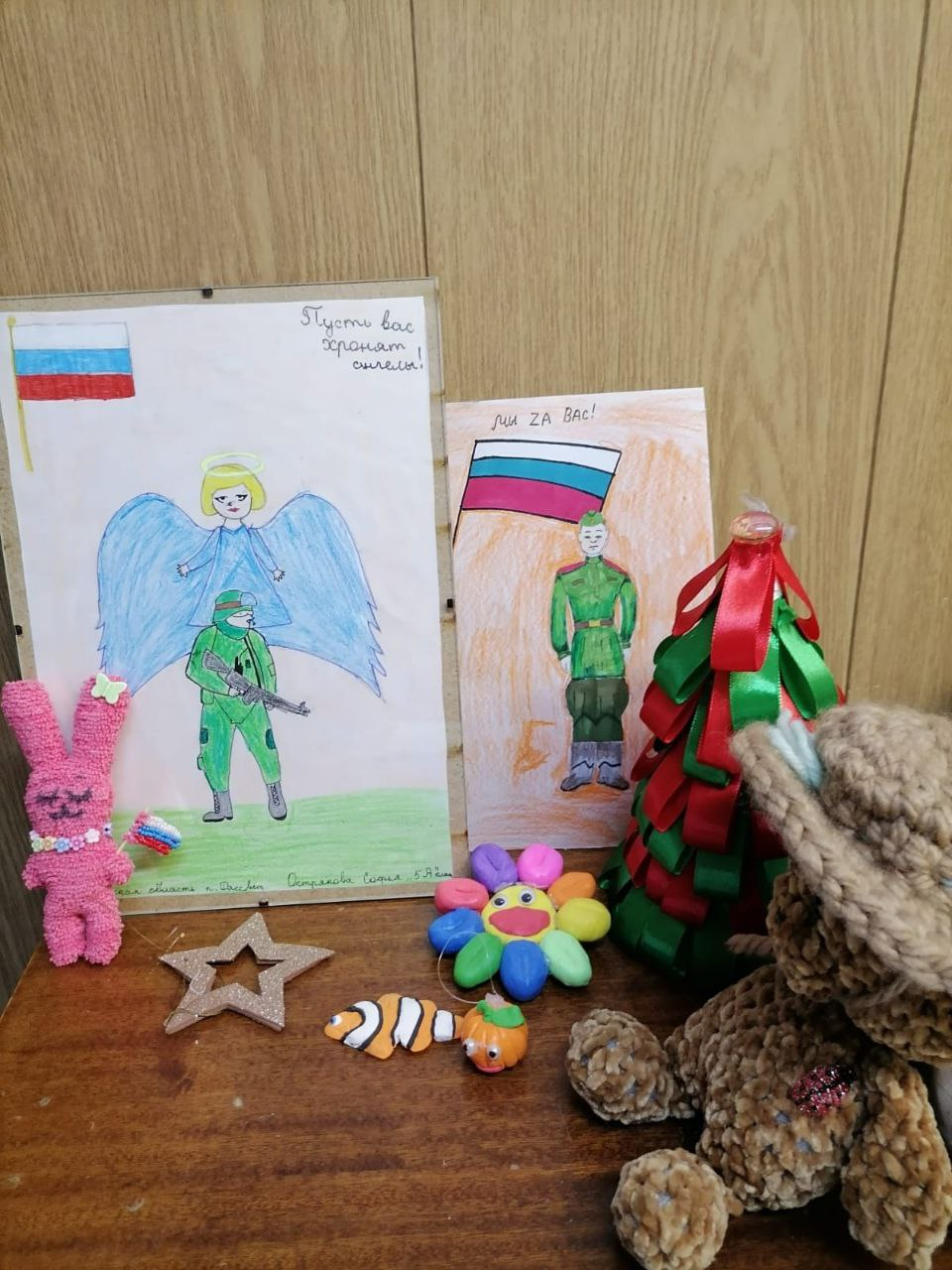 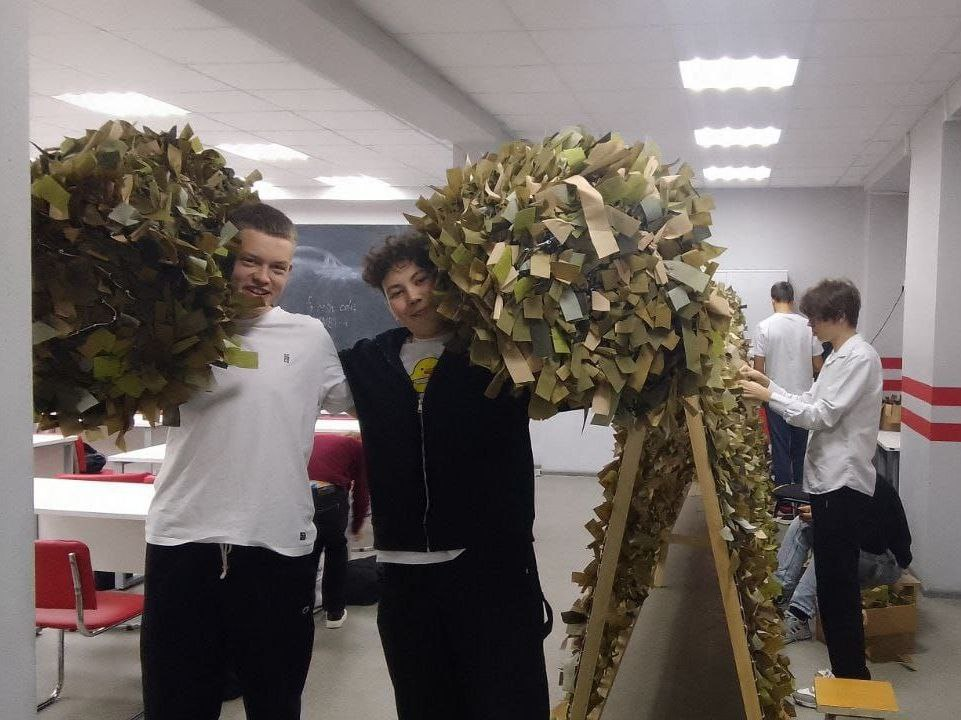 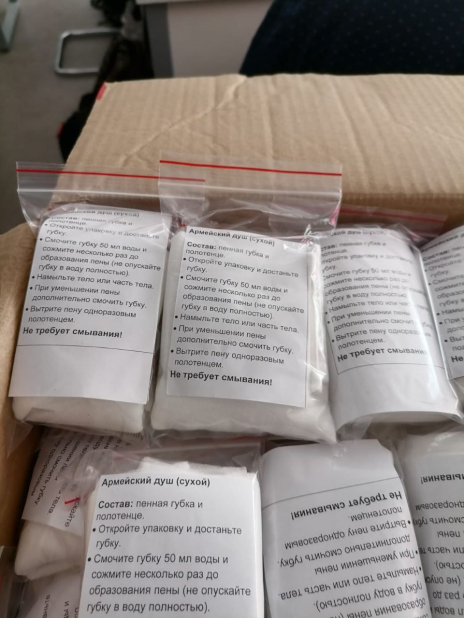 ПРИКЛЮЧЕНИЯ  МАРЛЕВОГО  РУЛОНА
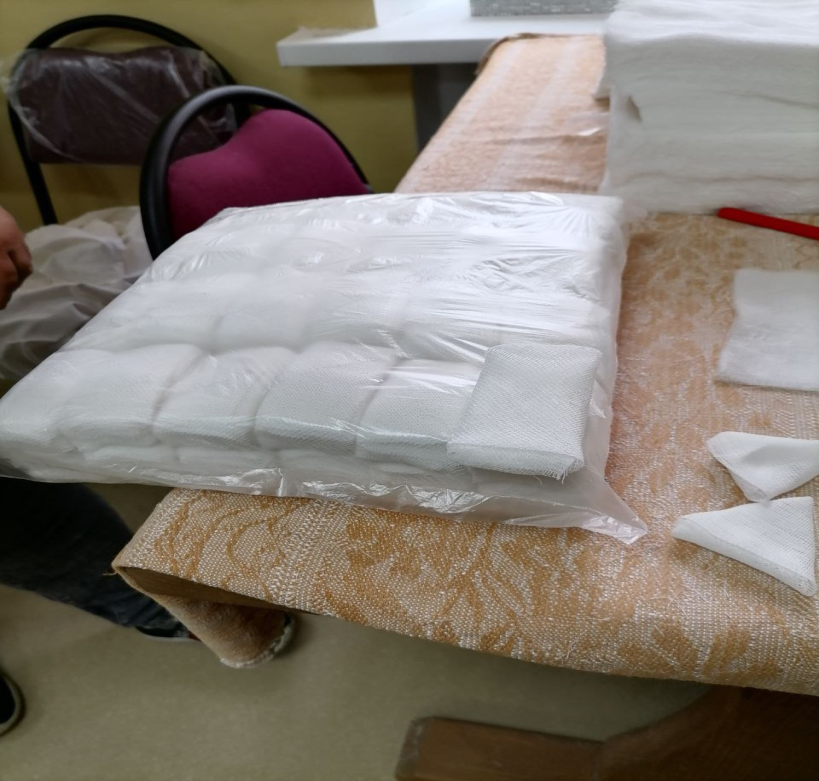 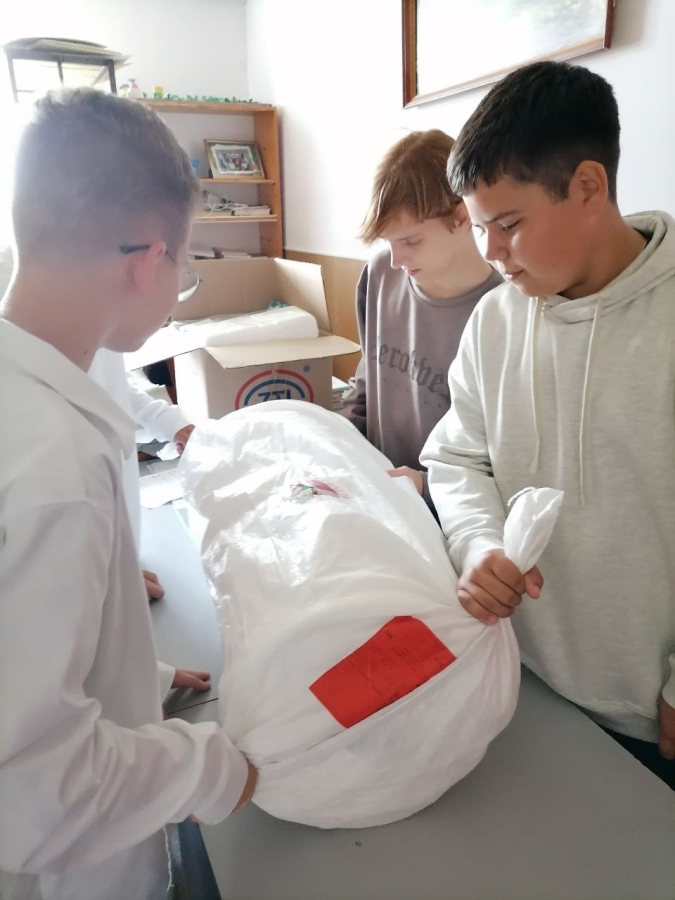 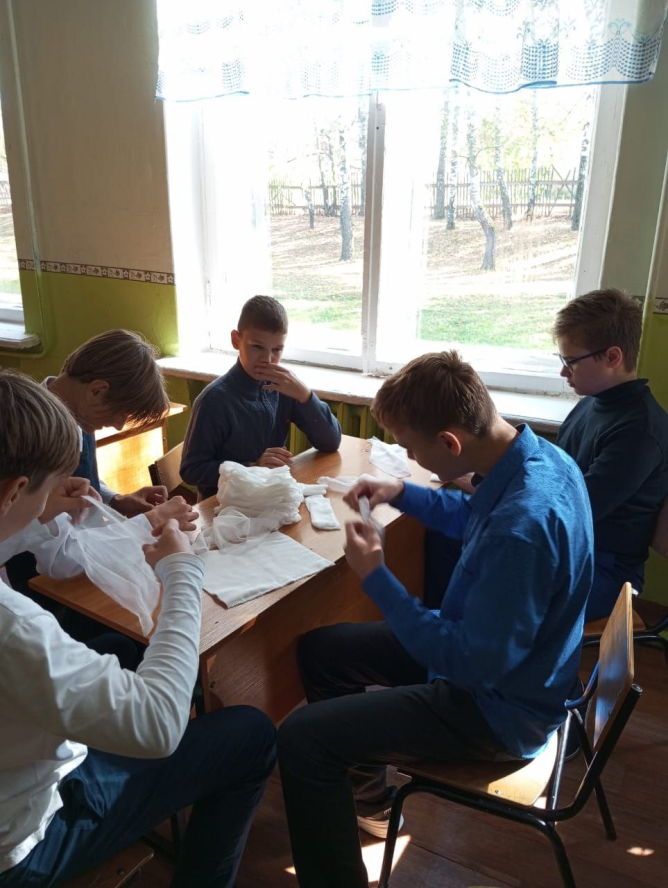 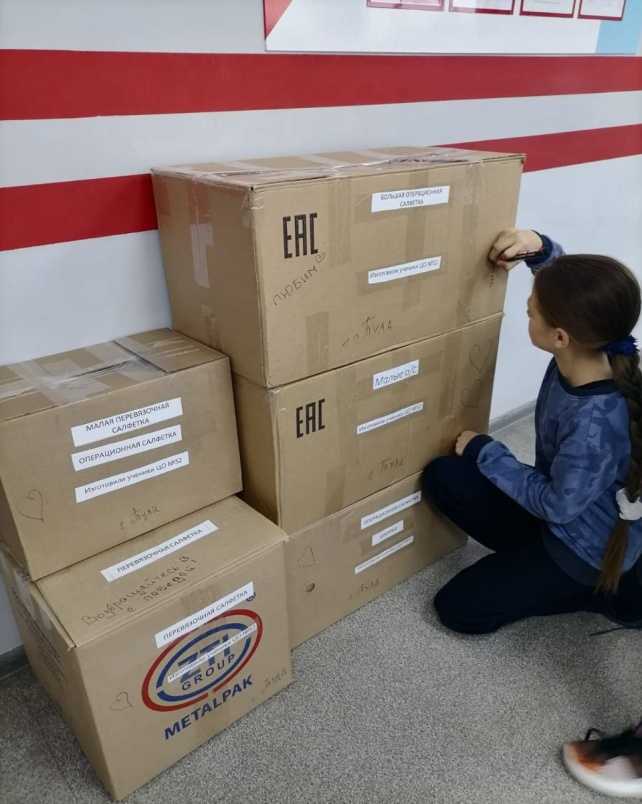 РАБОТА  С КОМИТЕТОМ СЕМЕЙ ВОИНОВ ОТЕЧЕСТВА
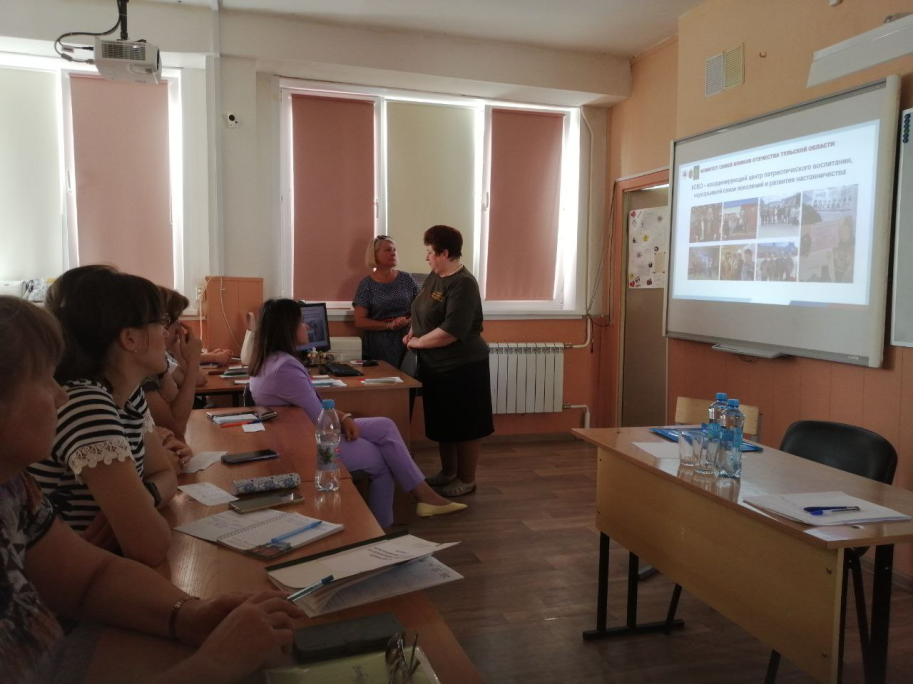 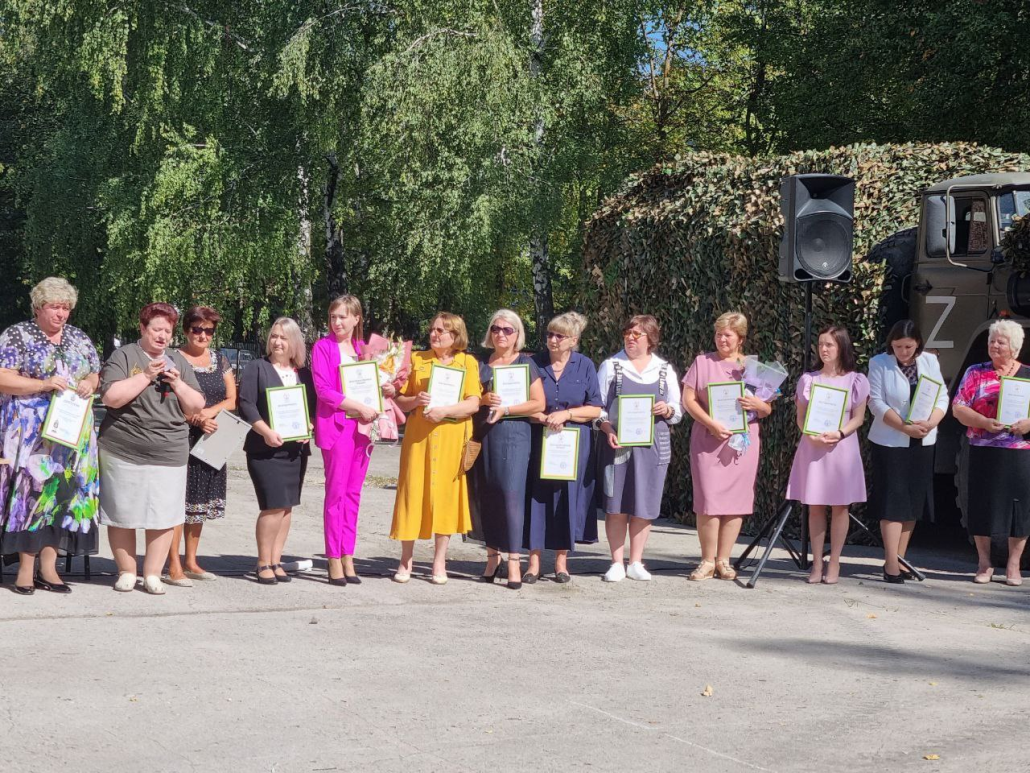 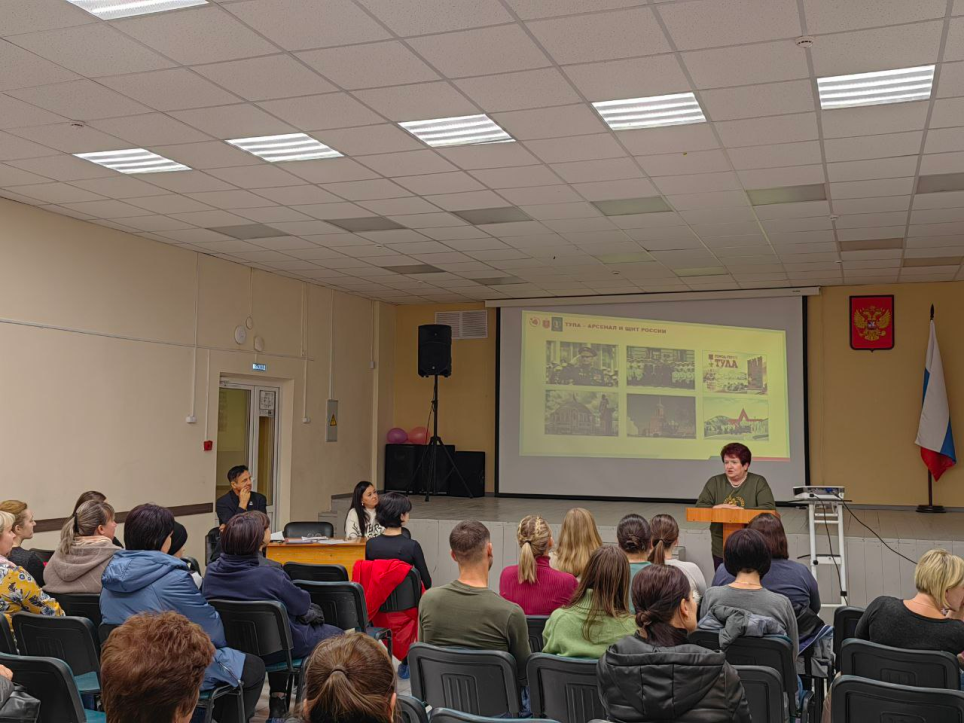 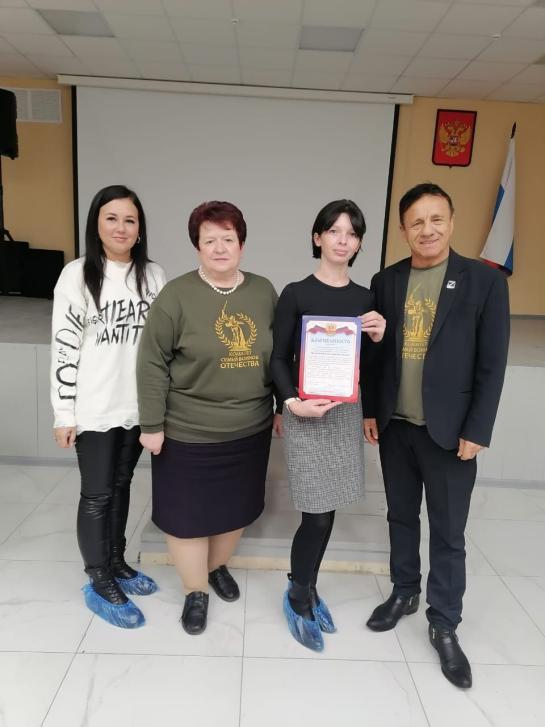 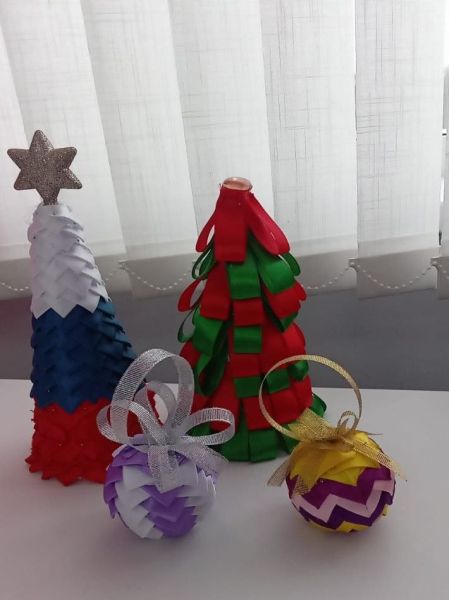 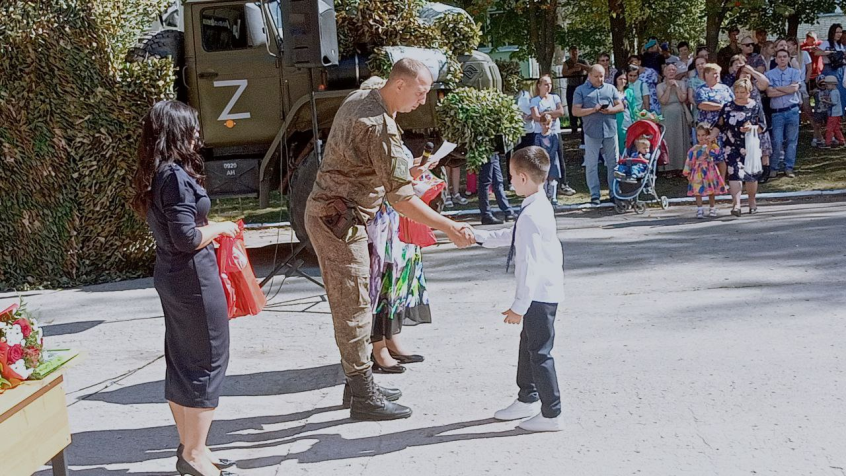 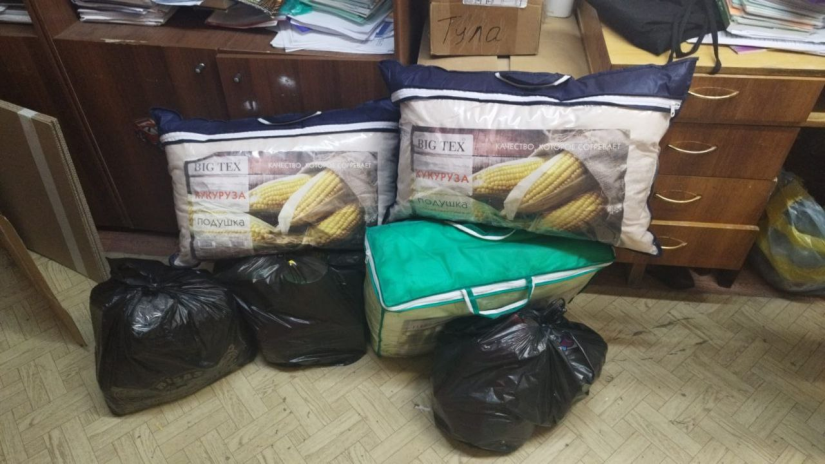 УЧАСТНИКИ СЕЛЬСКИХ, МУНИЦИПАЛЬНЫХ, РЕГИОНАЛЬНЫХ СОБЫТИЙ
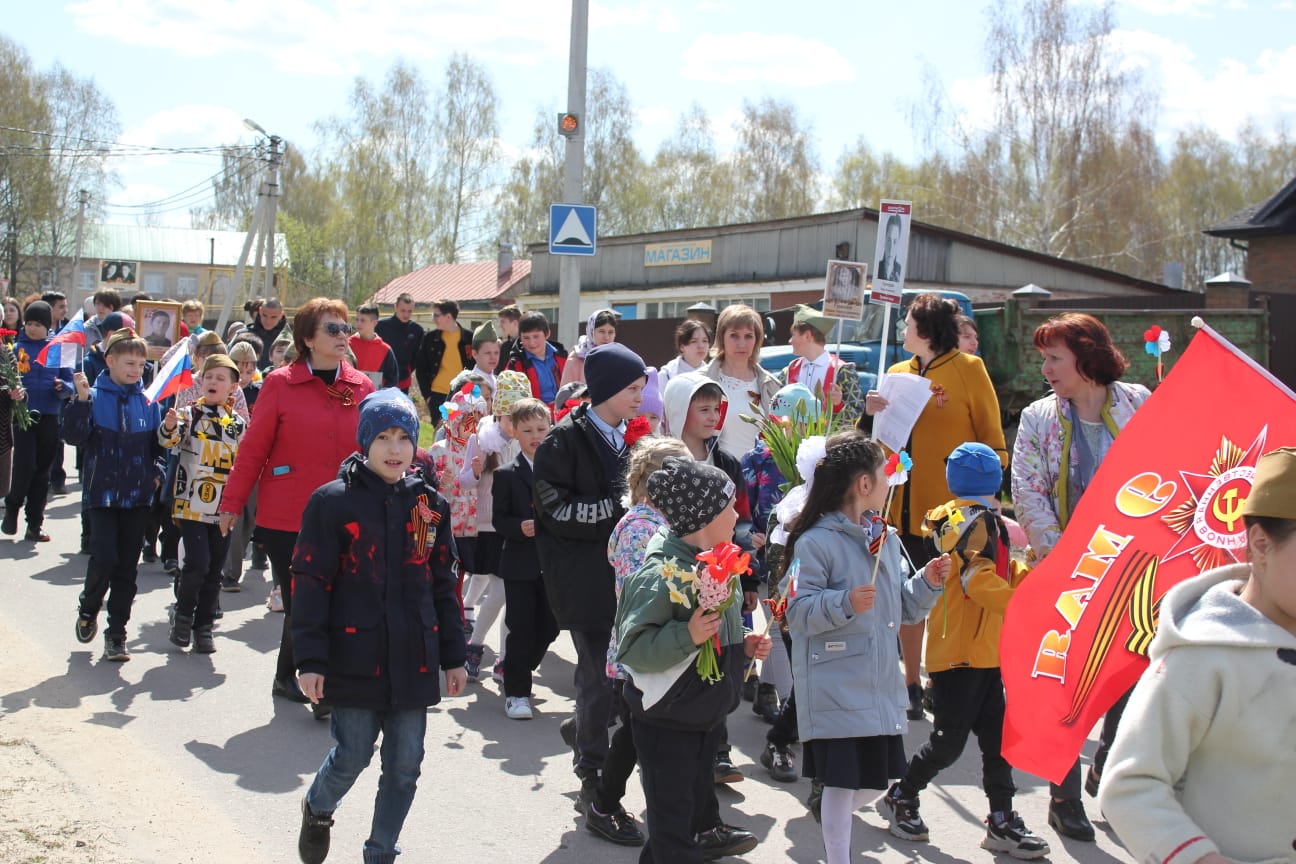 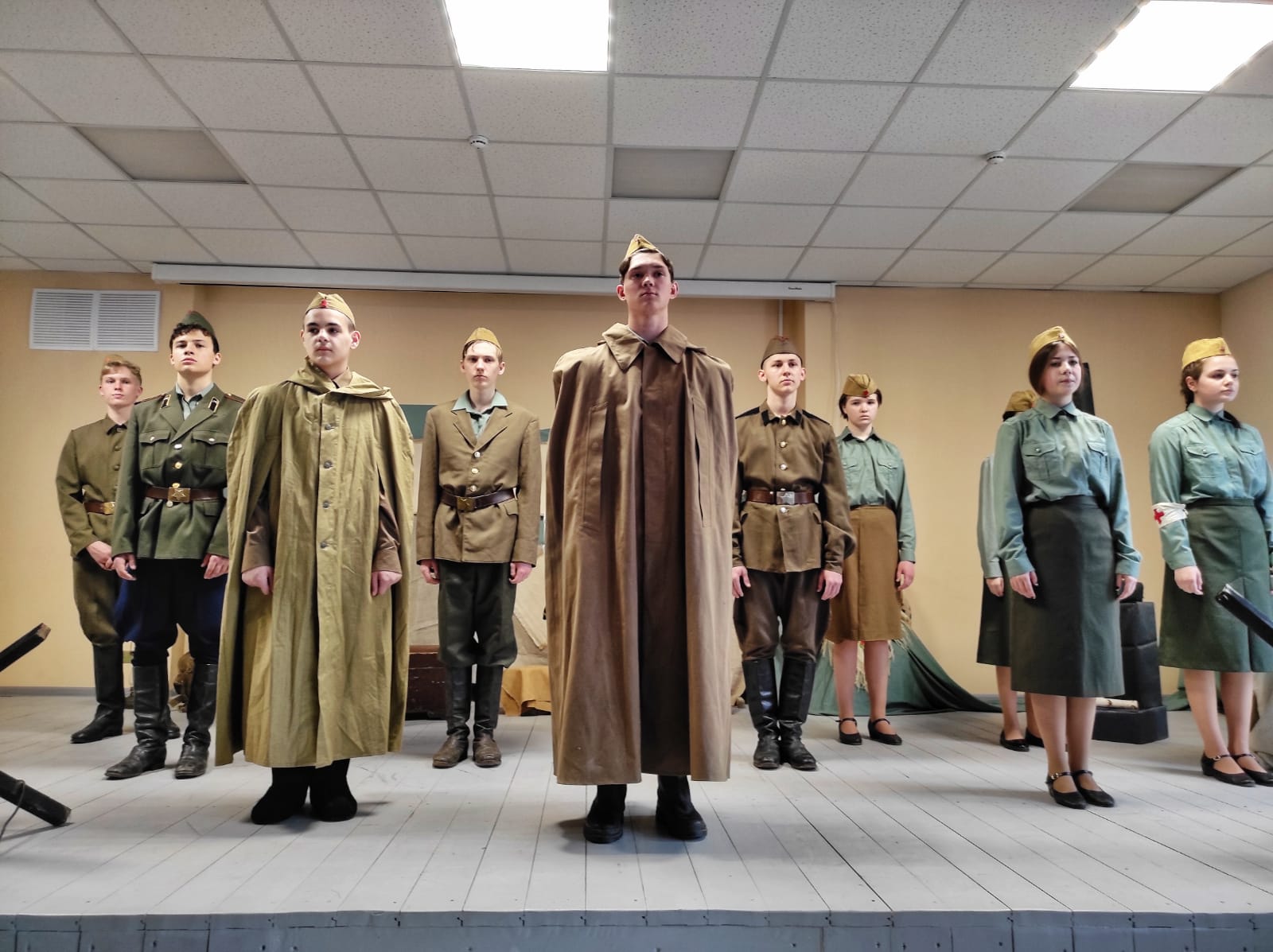 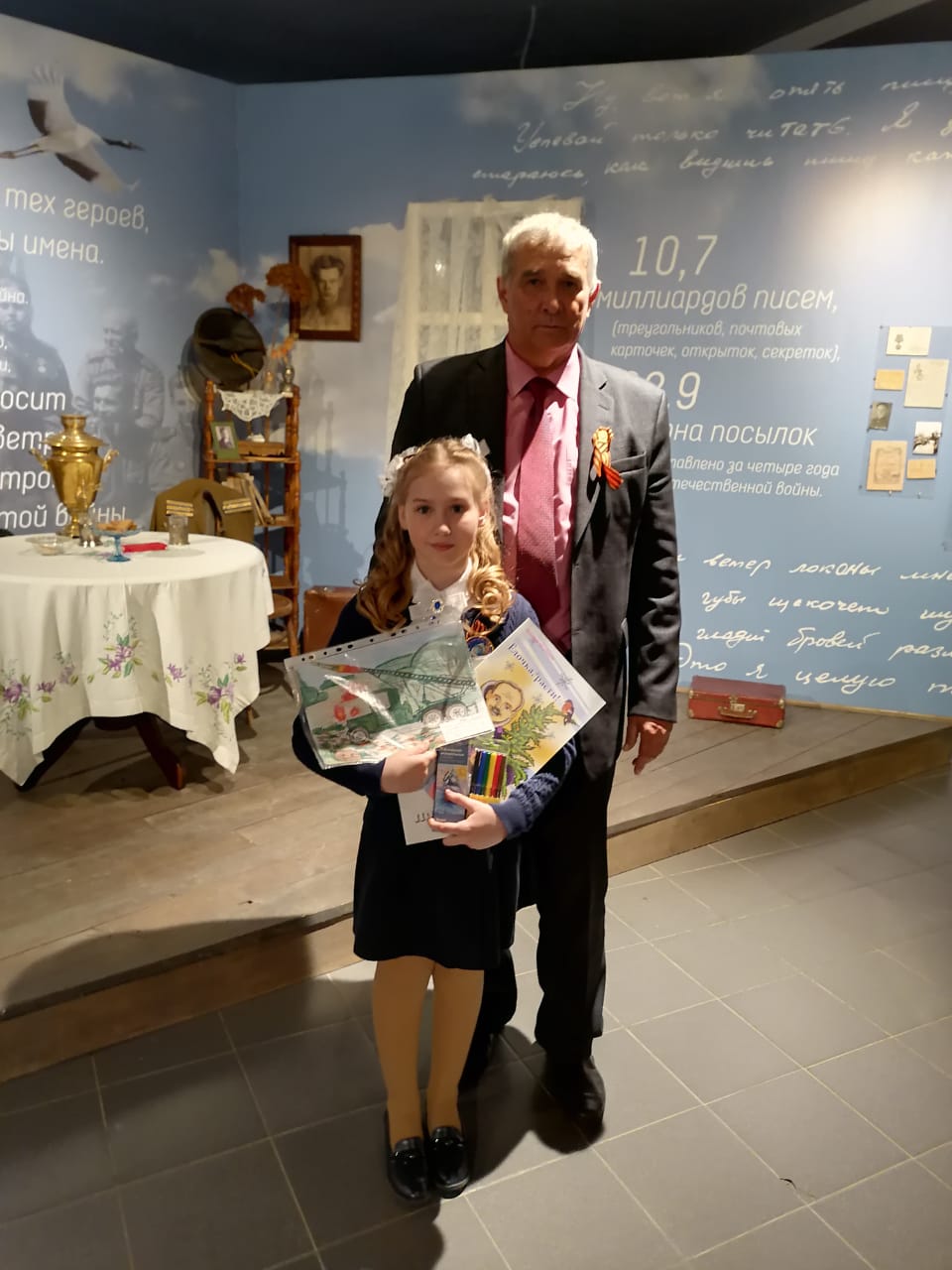 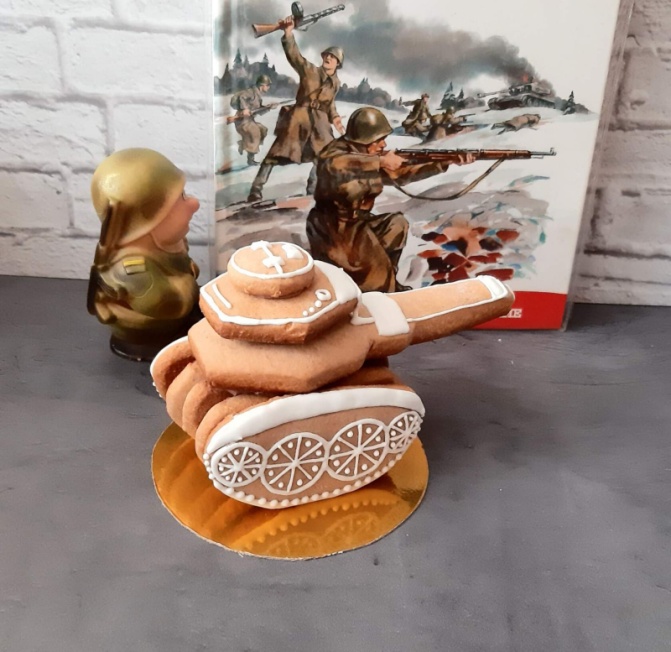 ТЕАТРАЛЬНОЕ ОБЪЕДИНЕНИЕ «ЖИВОЕ СЛОВО»
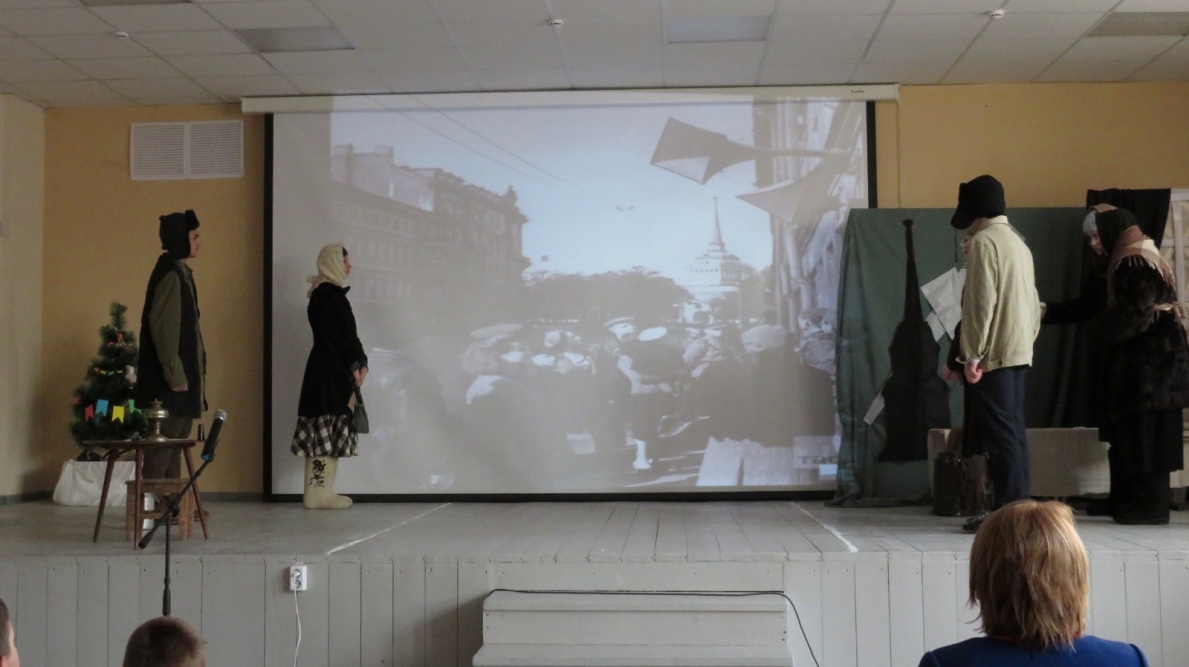 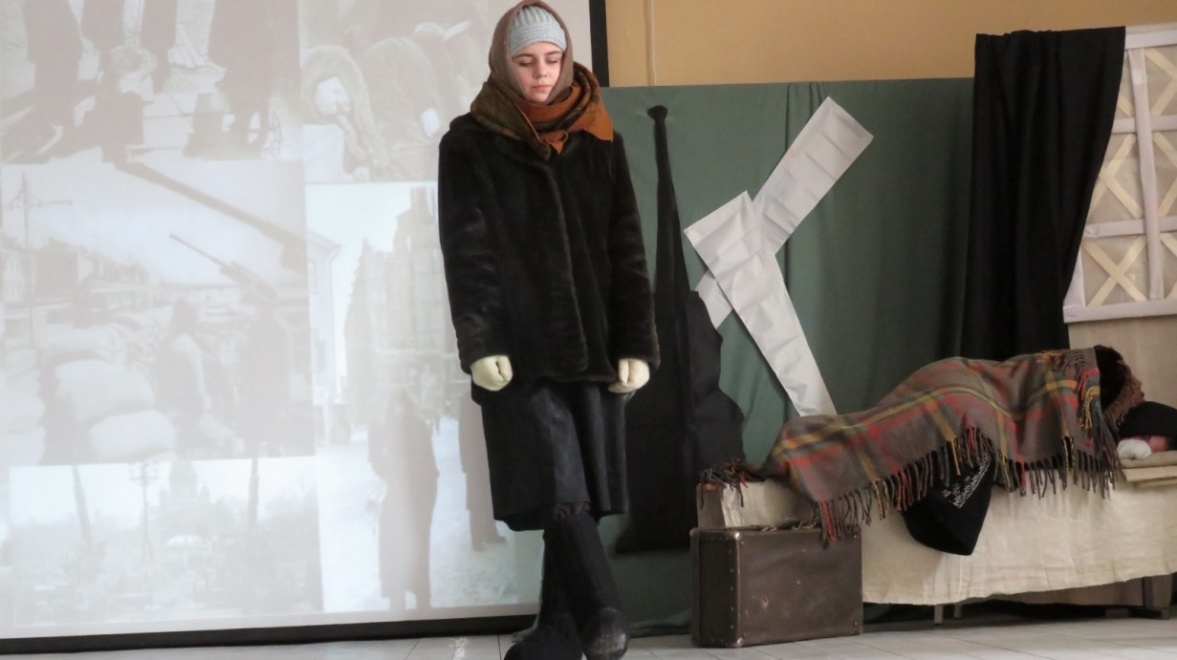 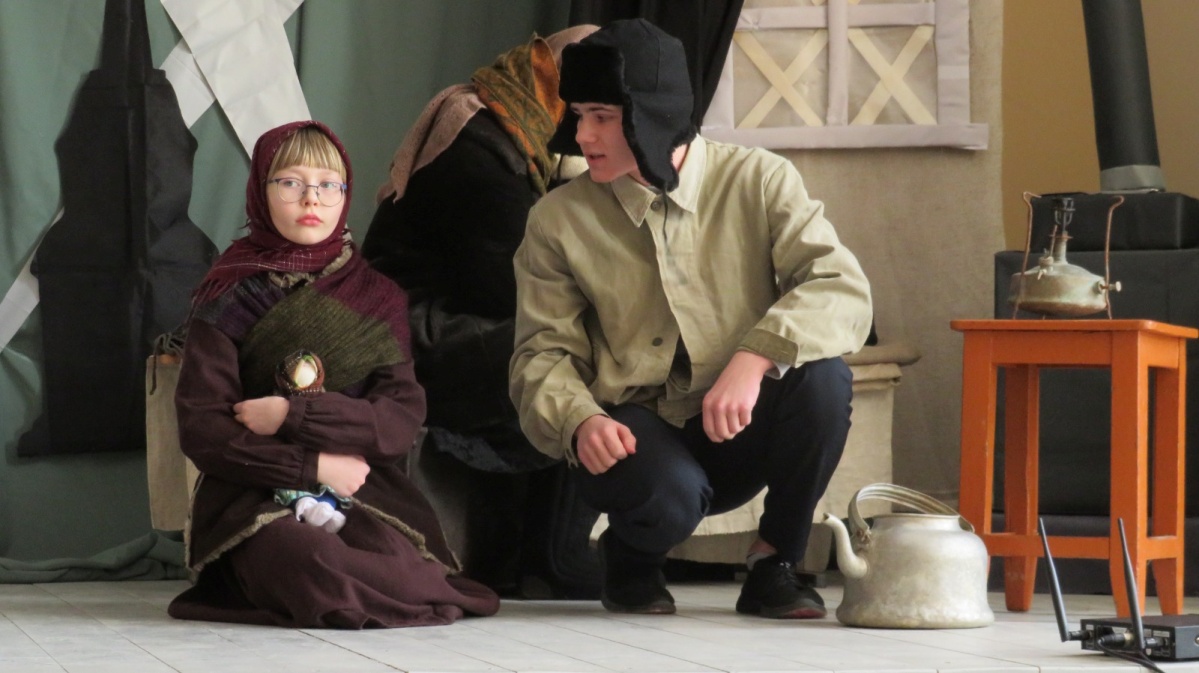 ПАМЯТНЫЕ МЕСТА  - УЧАСТНИКИ ПАМЯТНЫХ СОБЫТИЙ КРУГЛЫЙ ГОД
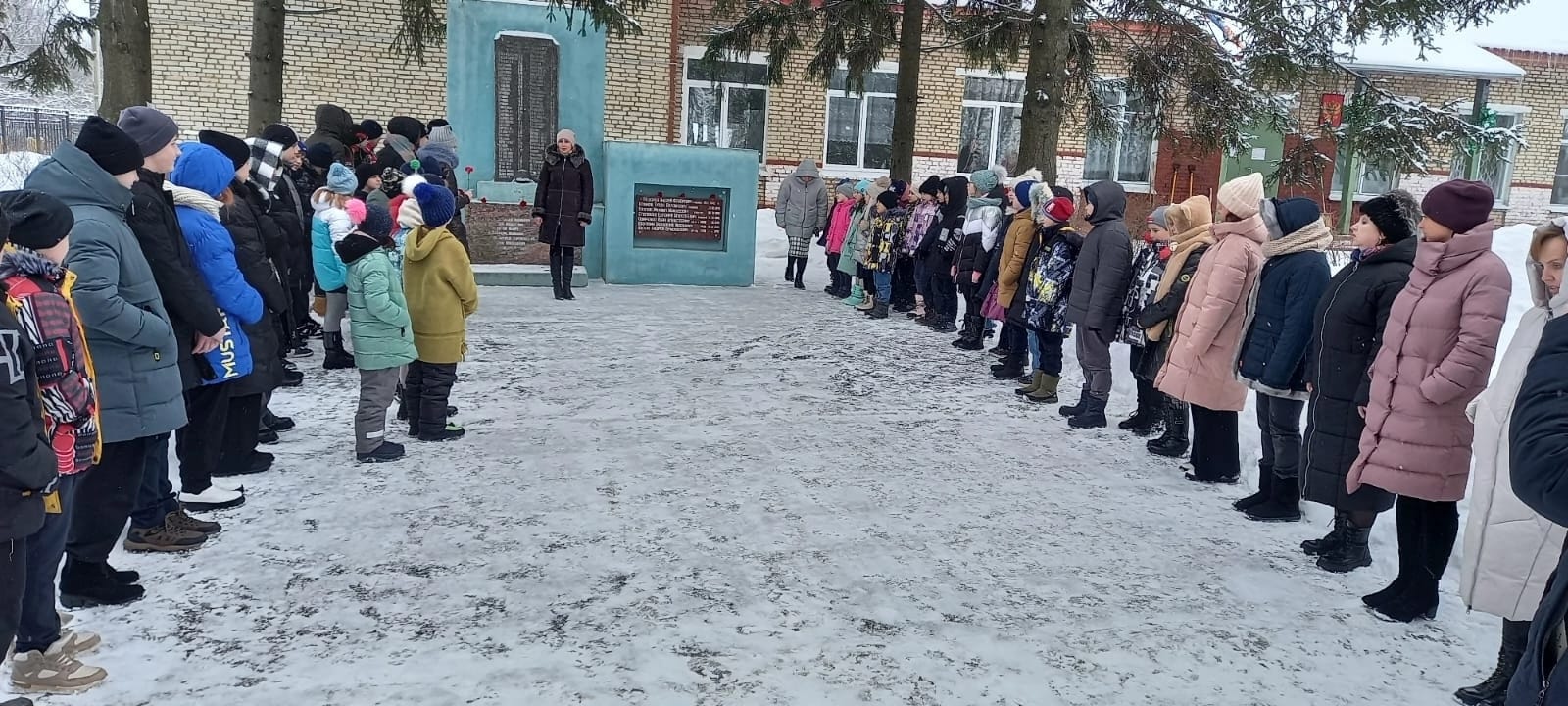 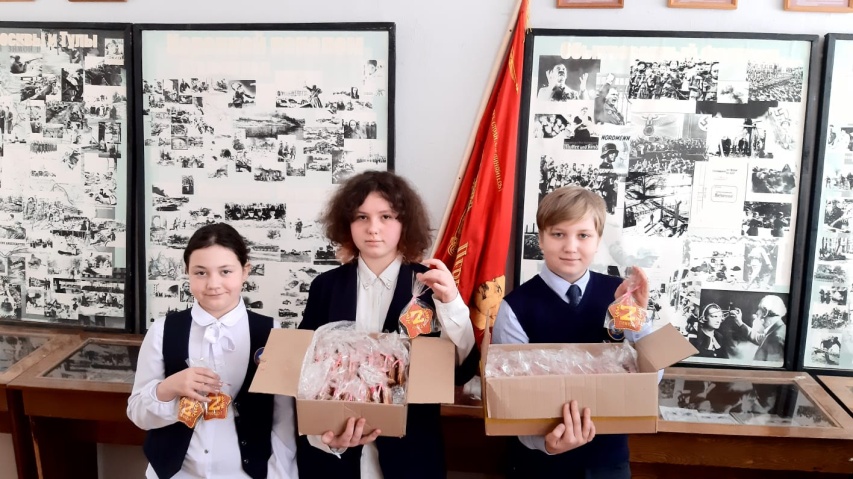 19 АПРЕЛЯ – ДЕНЬ ПАМЯТИ О ГЕНОЦИДЕ СОВЕТСКОГО НАРОДА
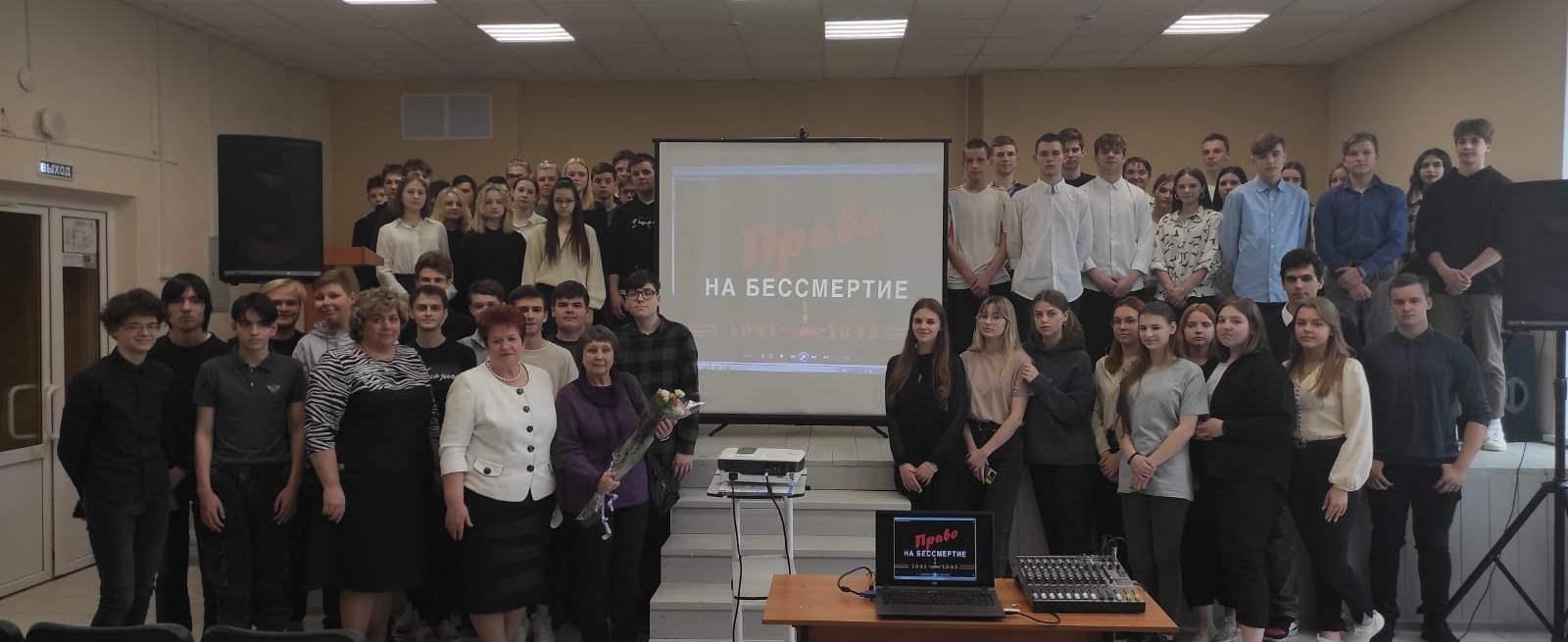 Отряд «Патриот» Всероссийского детско-юношеского военно-патриотического общественного движения Юнармия
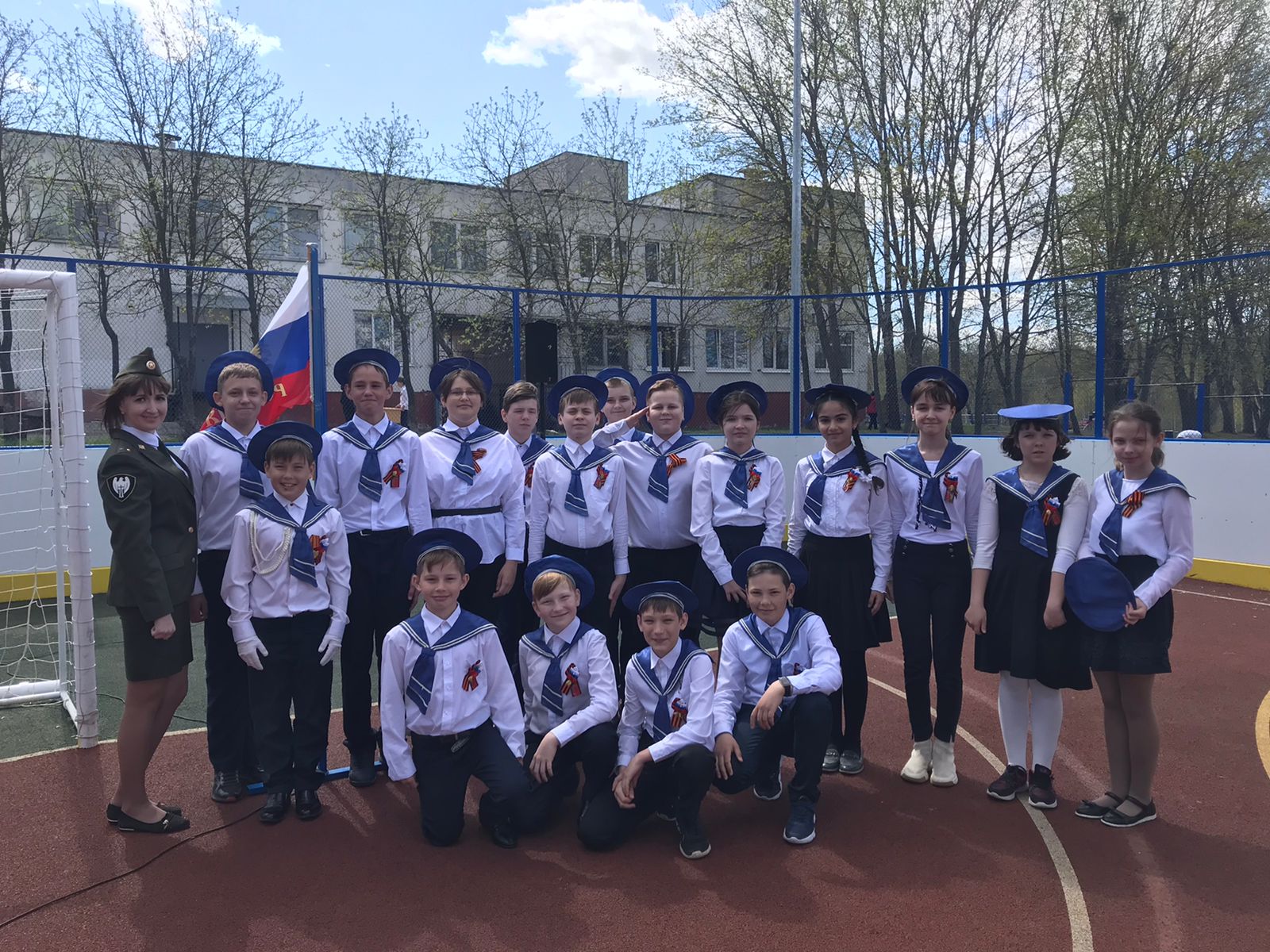 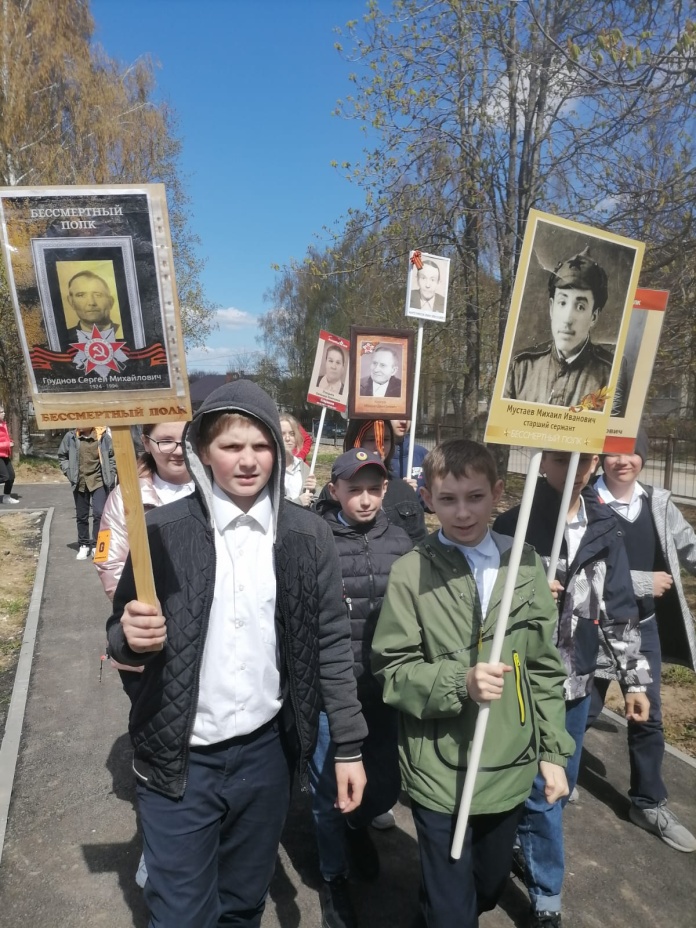 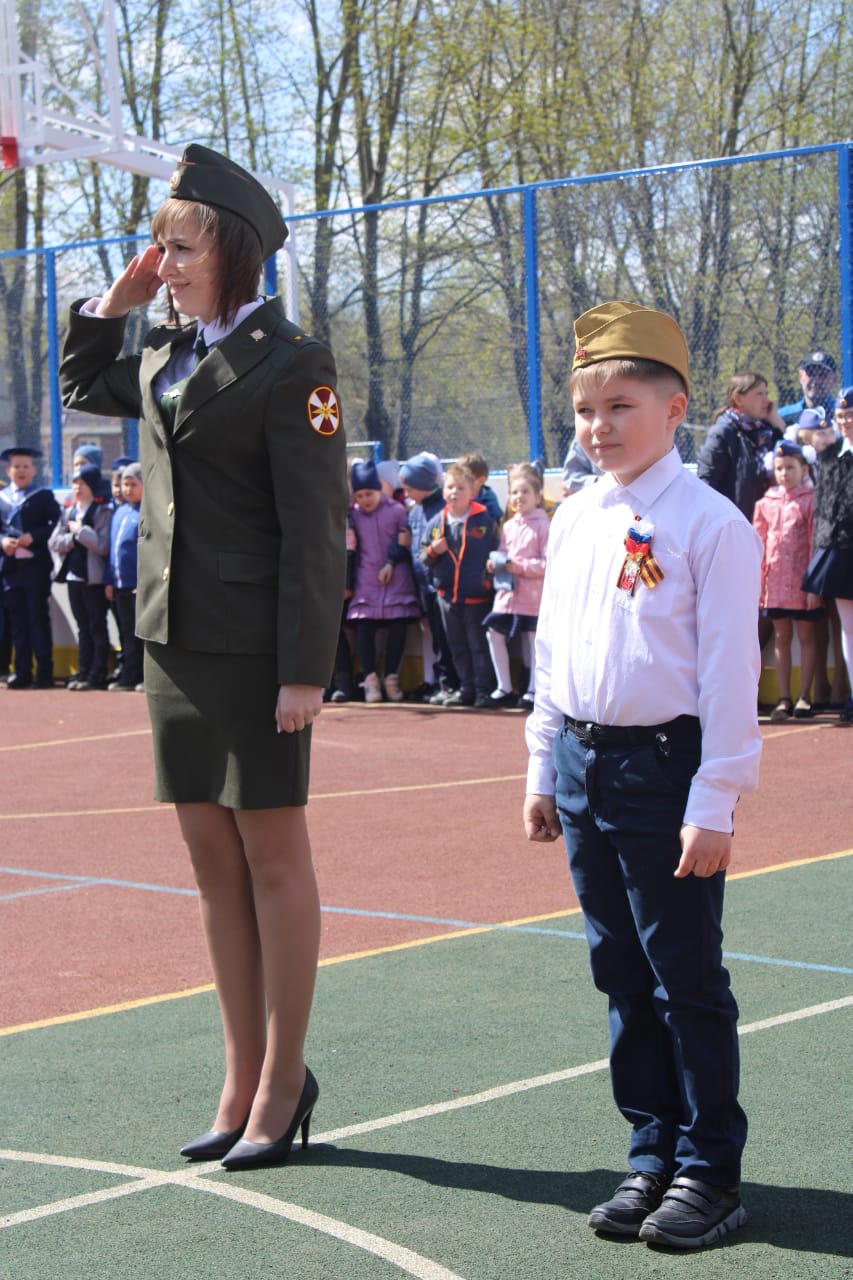 РАСШИРЕНИЕ МОДУЛЯ «СОЦИАЛЬНОЕ ПАРТНЕРСТВО»
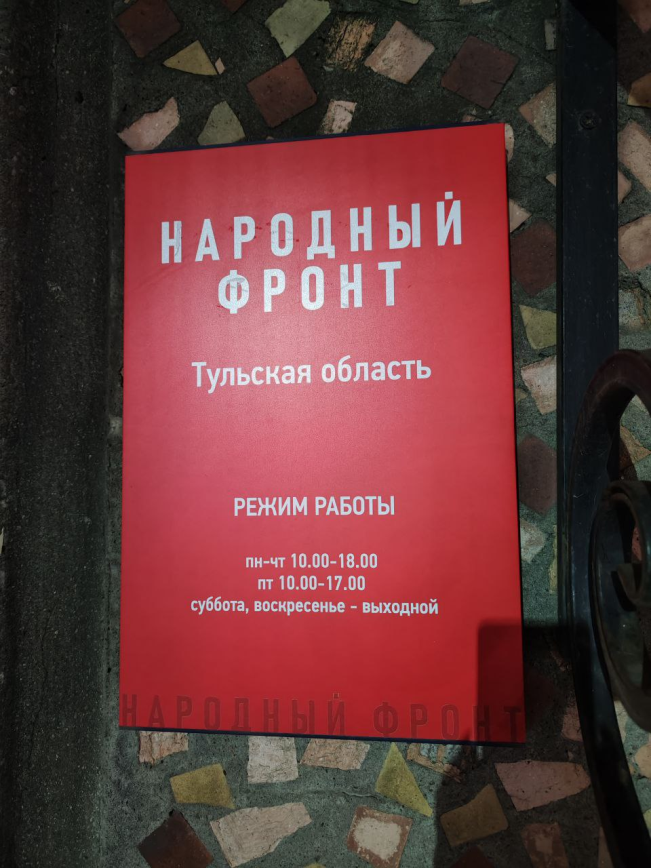 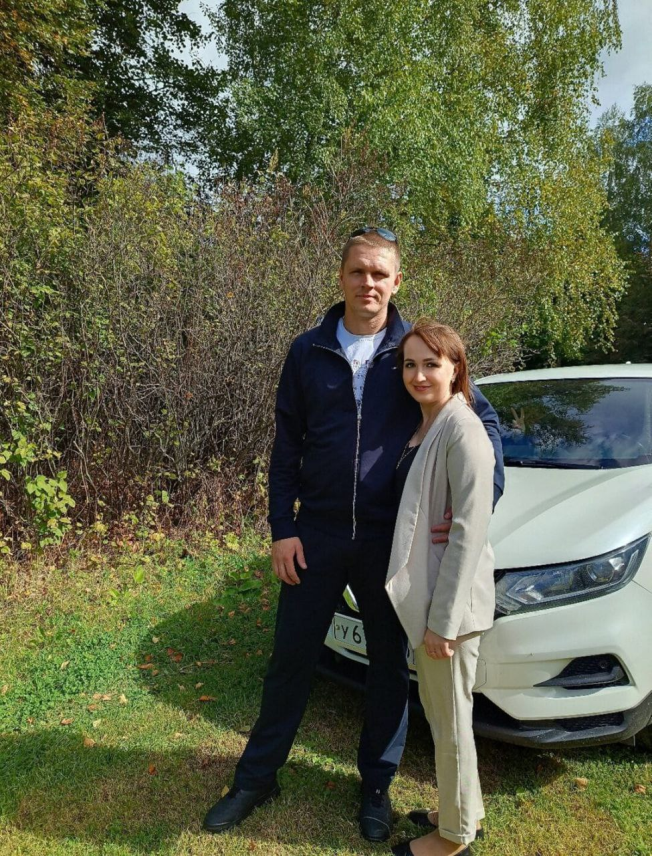 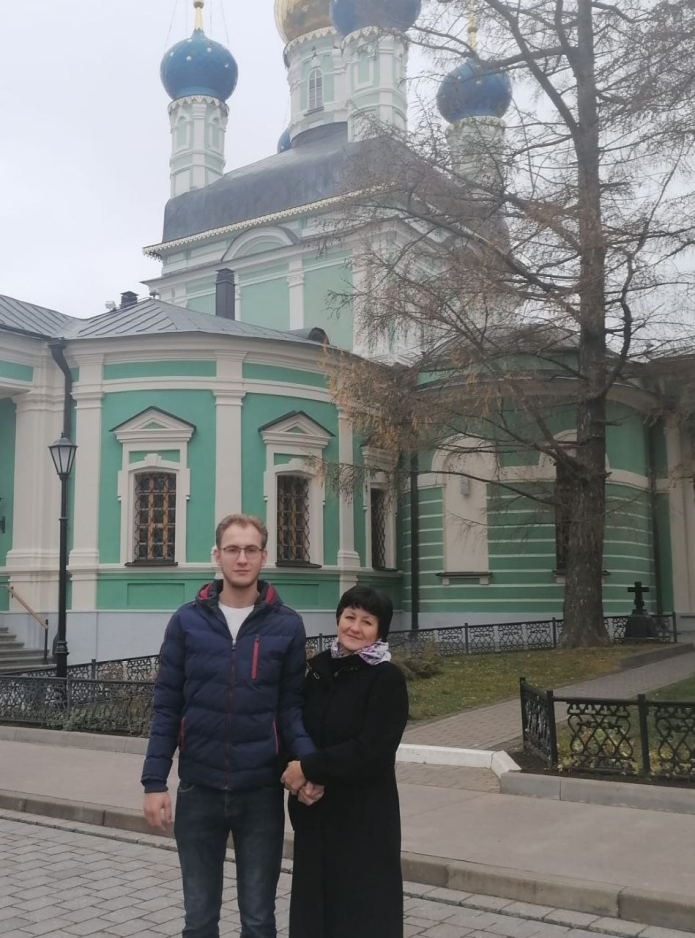 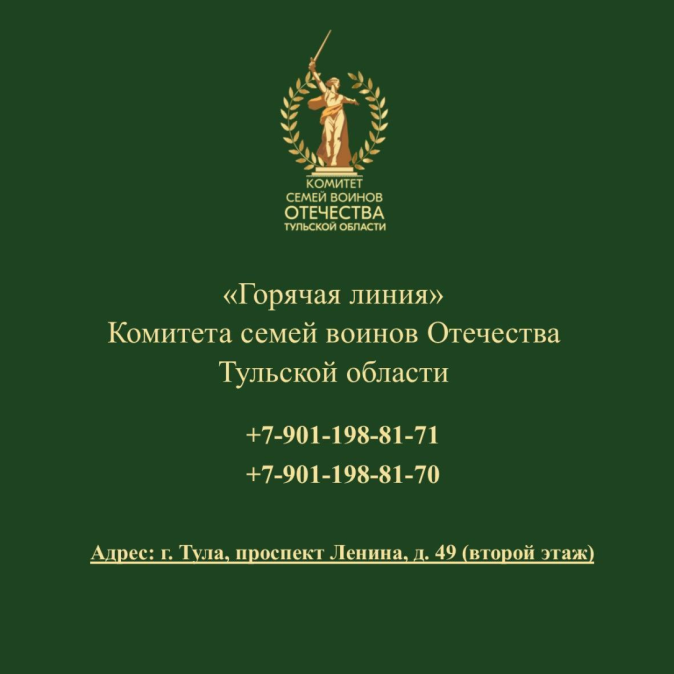